Chemistry 142Chapter 20: Radioactivity and Nuclear Chemistry
Outline
Types of Radiation
Nuclear Equations
Radioactive Decay
Applications of Radioactivity
What was John Dalton’s Atomic Theory?
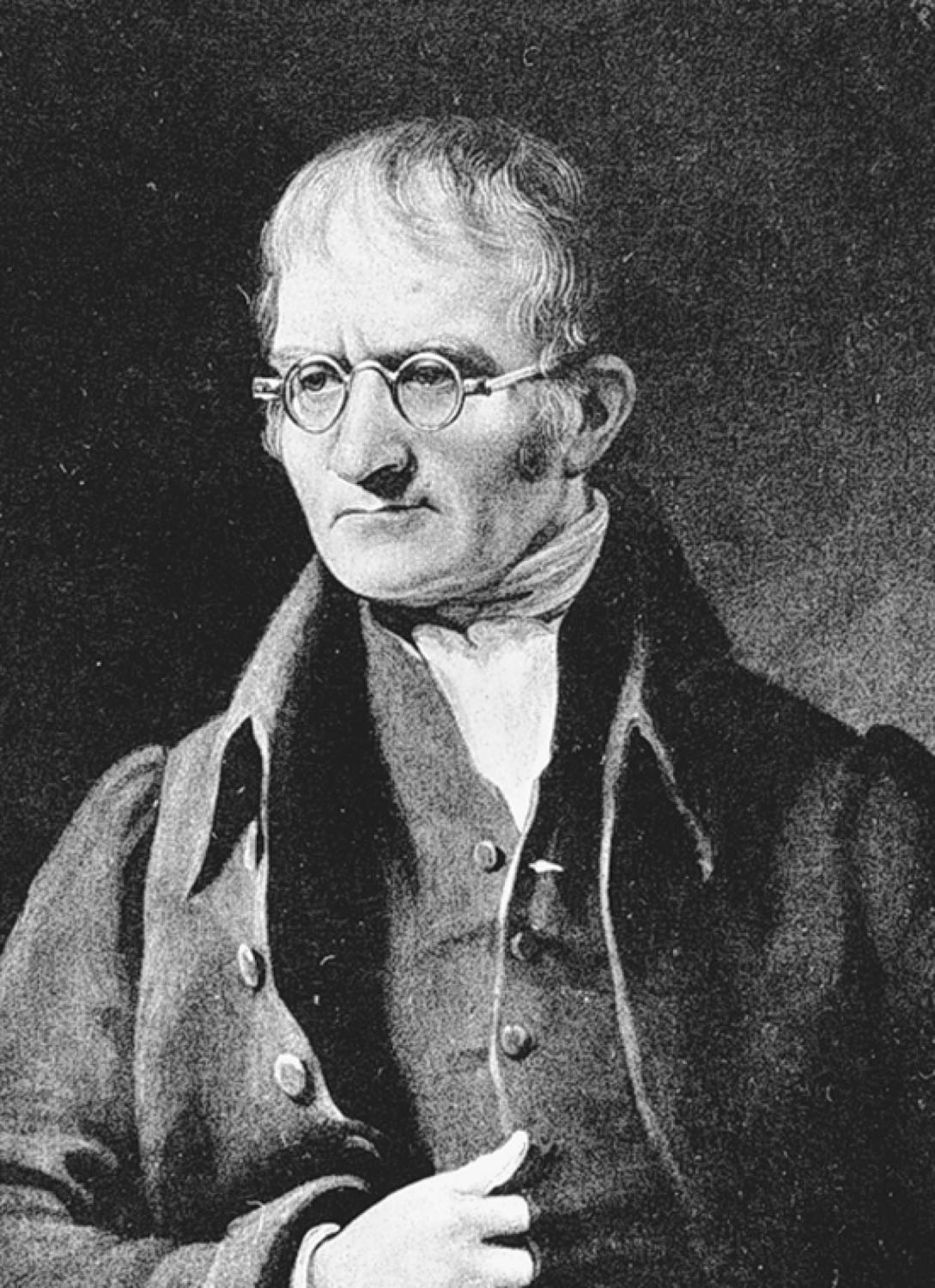 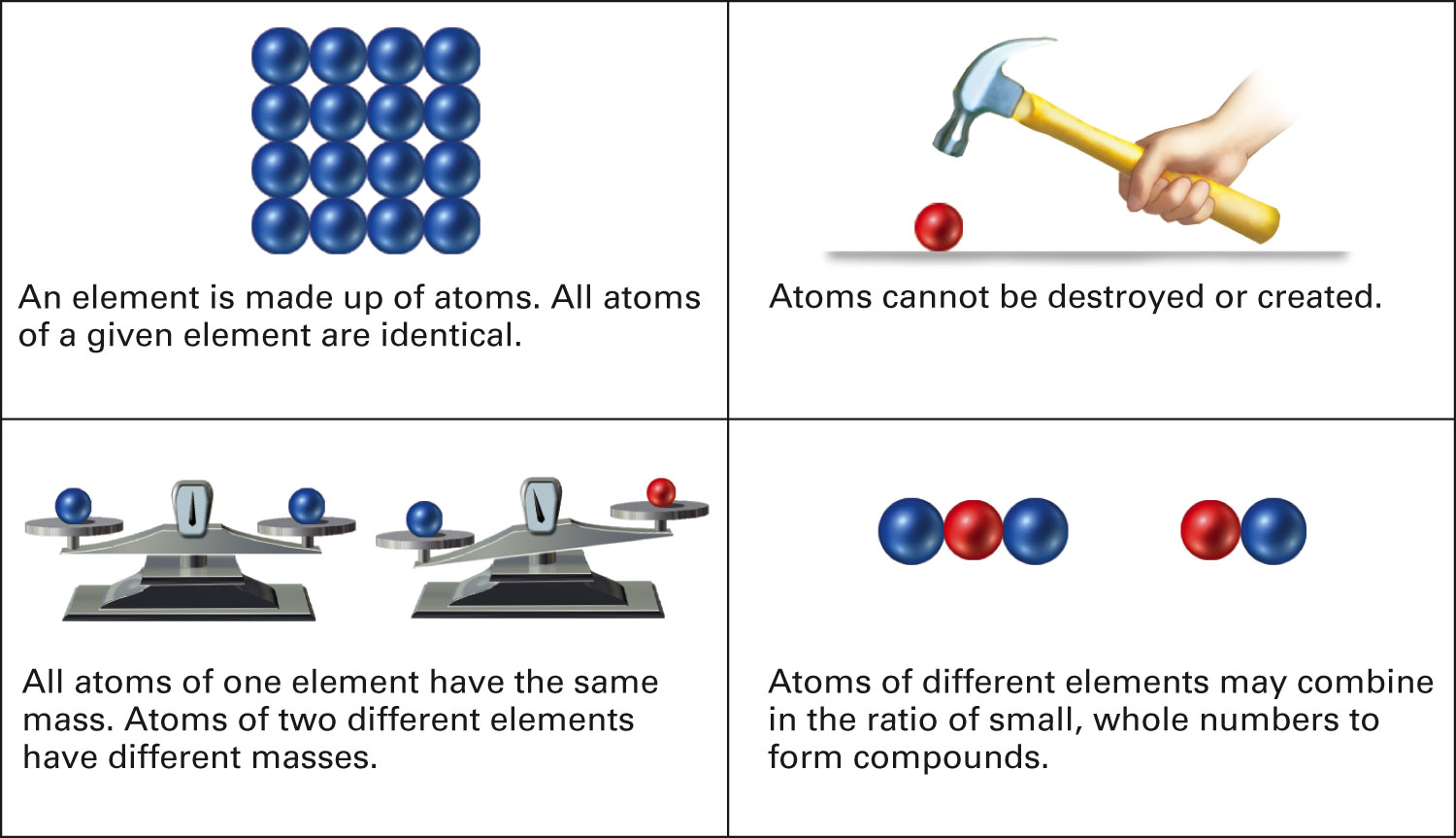 p124
[Speaker Notes: John Dalton (1766–1844) devised the atomic theory while trying to formulate a hypothesis to explain the Law of Multiple Proportions]
What did J. J. Thomson and Ernest Rutherford contribute to our understanding of the structure of the atom?
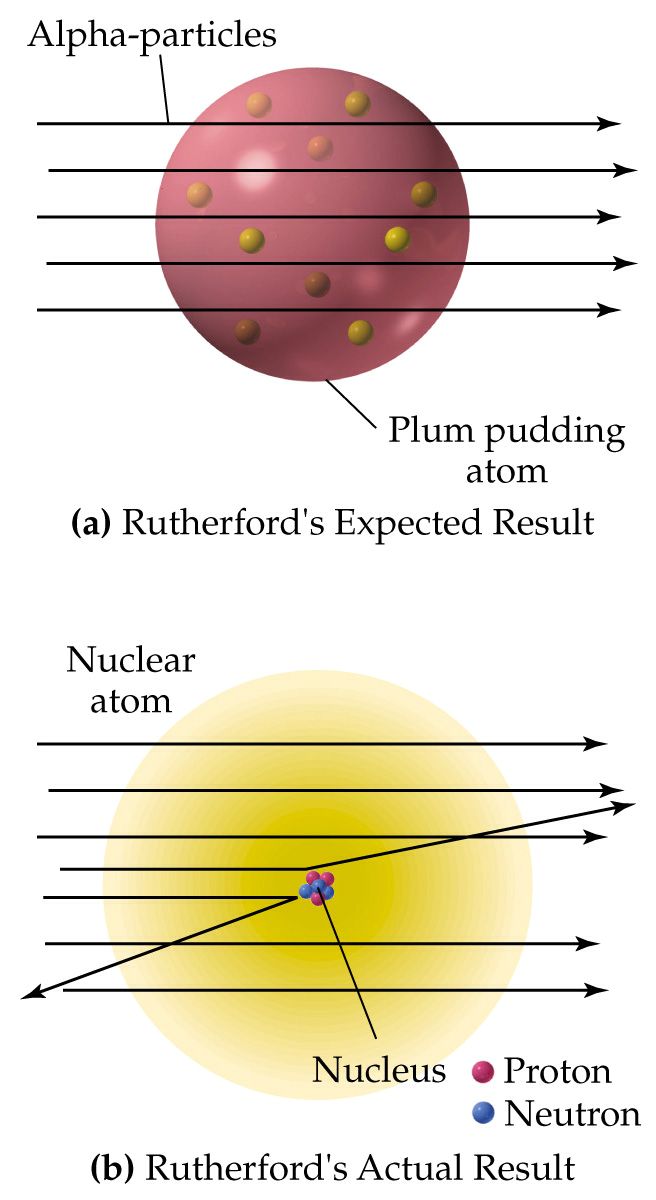 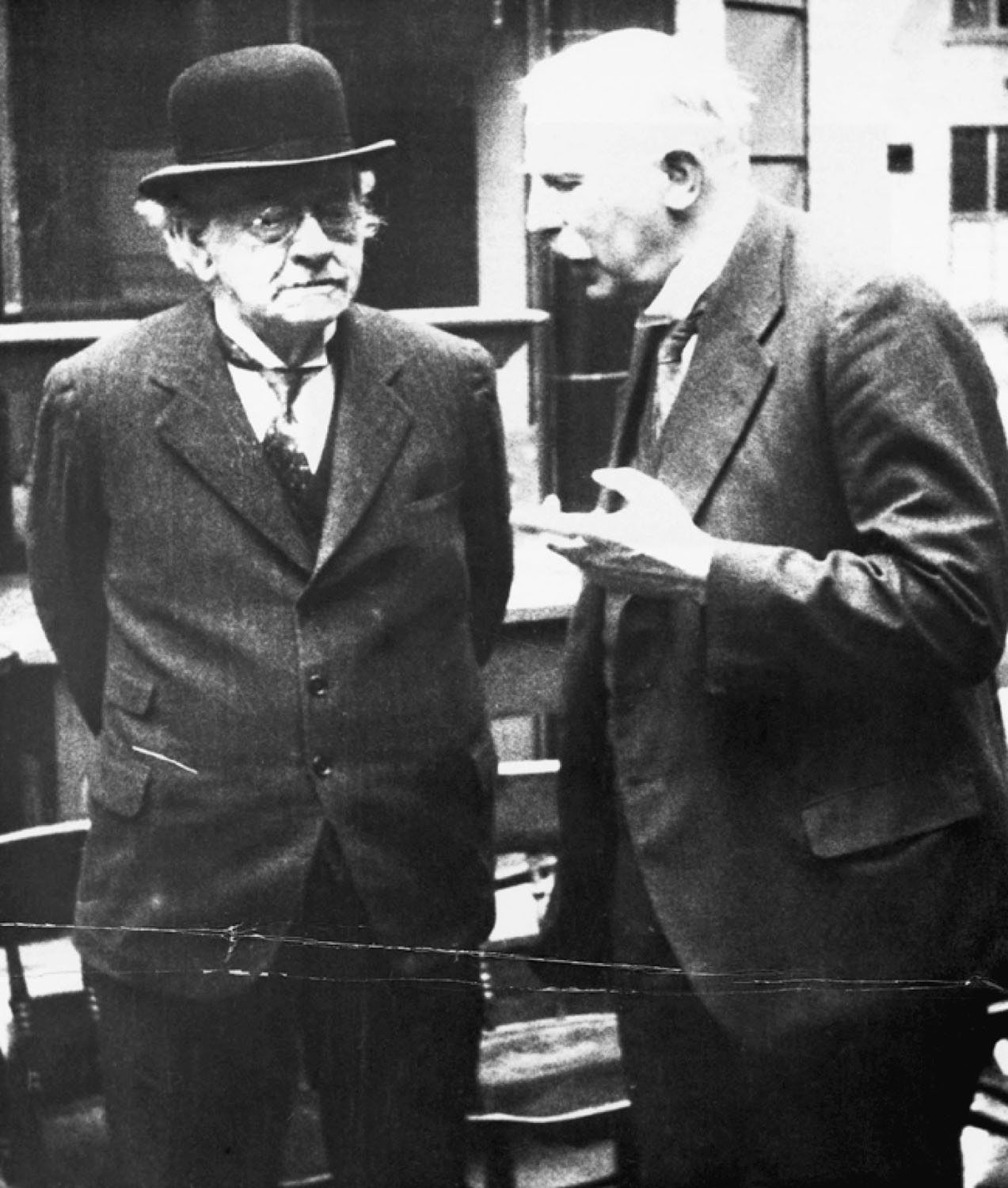 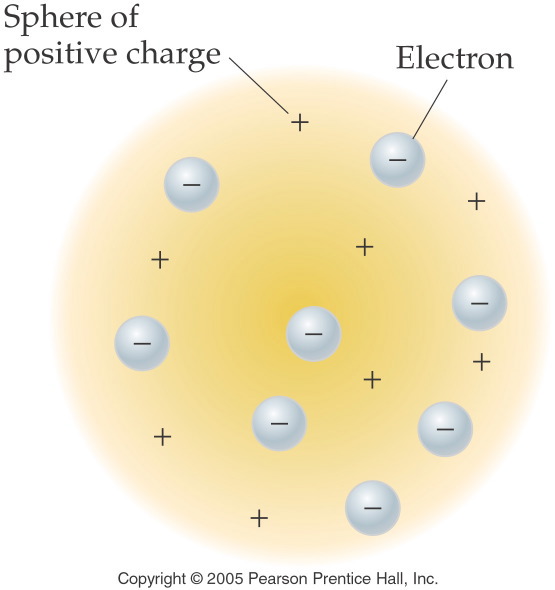 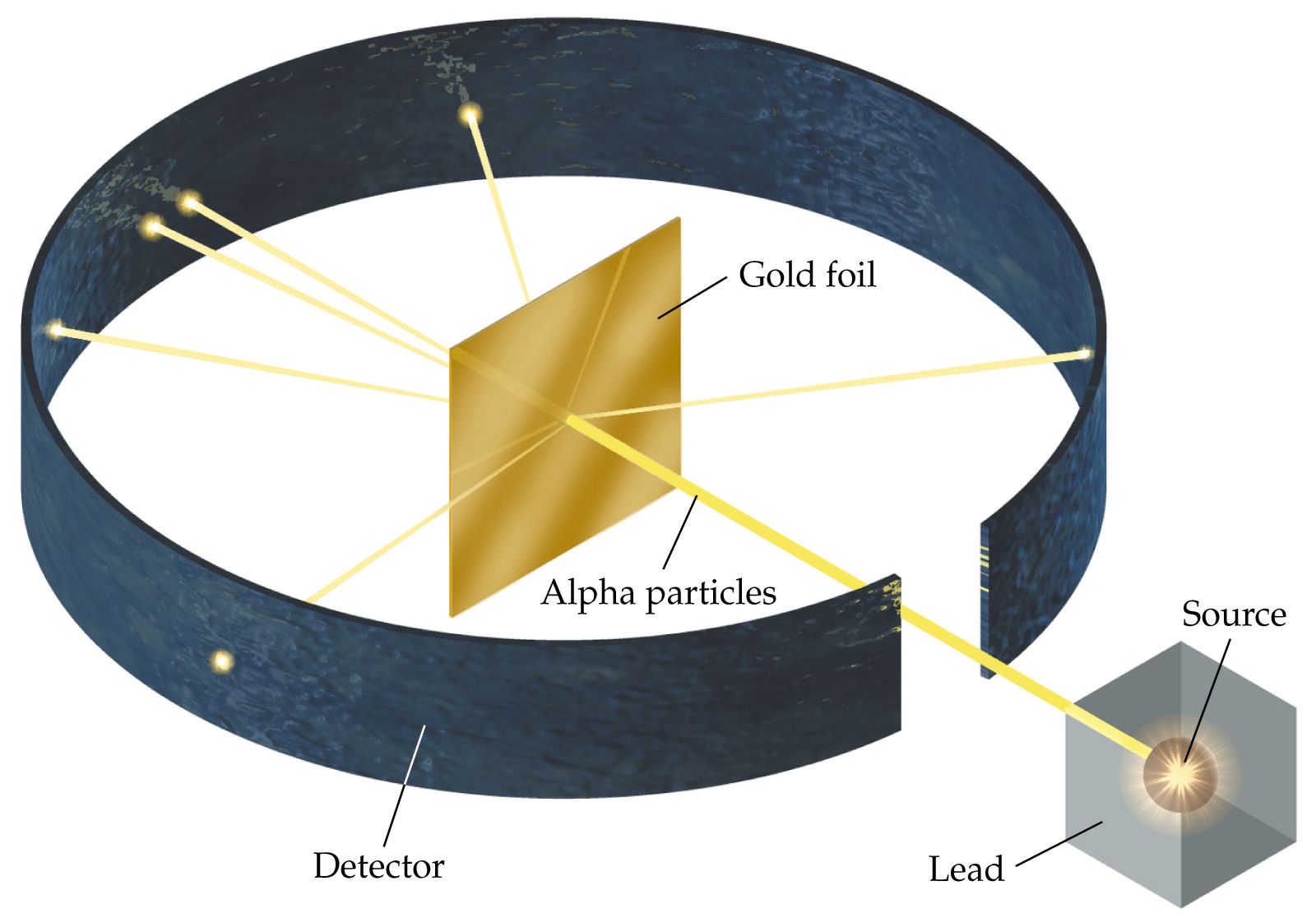 p126
[Speaker Notes: J. J. Thomson (1856–1940) (left) dis-covered the electron, and Ernest Rutherford (1871–1937) (right) dis-covered the proton]
What do we know about atoms so far?
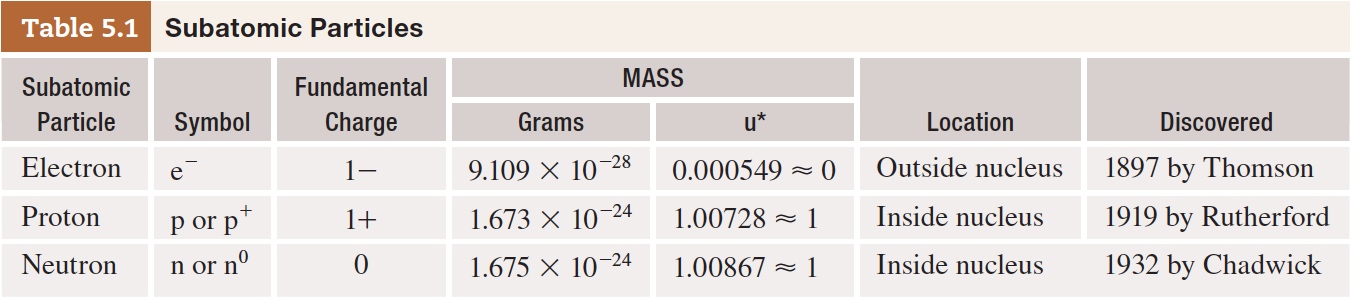 Table 5-1 p126
What is the size of an atom versus a nucleus?
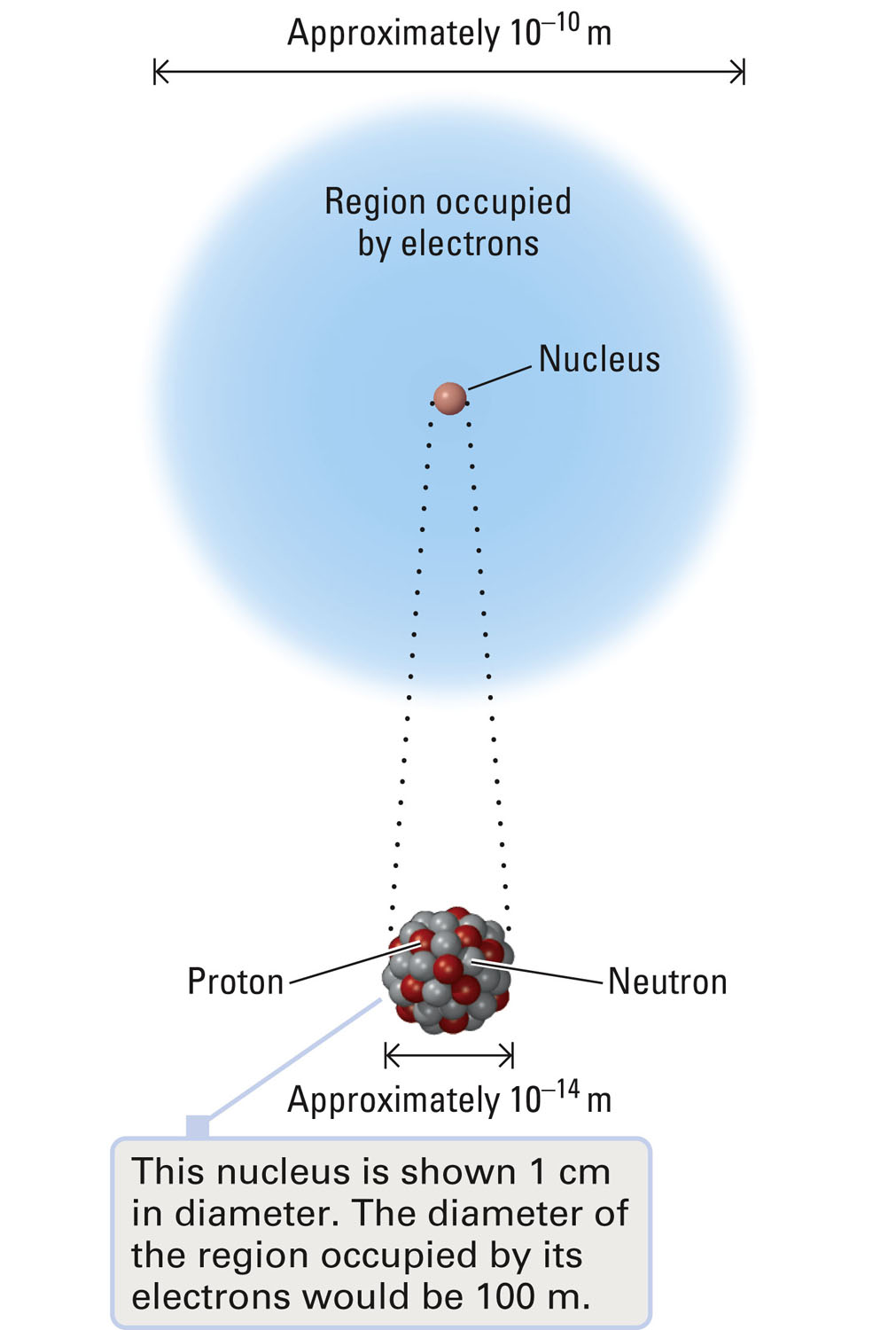 Figure 5-4 p127
[Speaker Notes: Figure 5.4 Relative sizes of an atom and its nucleus. The diameter of an atom is approximately 10,000 times the diameter of its nucleus.]
How do we keep track of the subatomic particles?
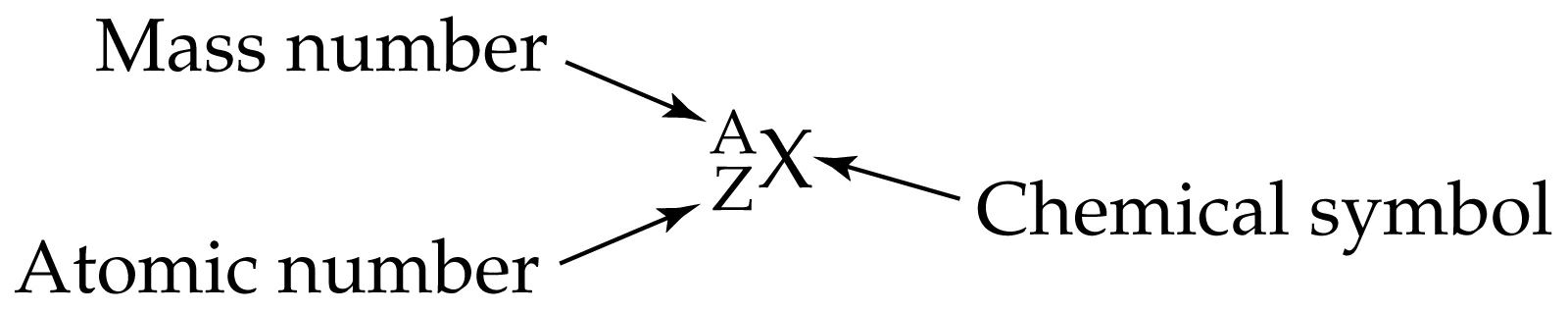 Atomic Number =  Z  	=  number of protons in an atom. 	=  number of electrons in a neutral atom.        Mass Number = number protons + number neutrons in an atom
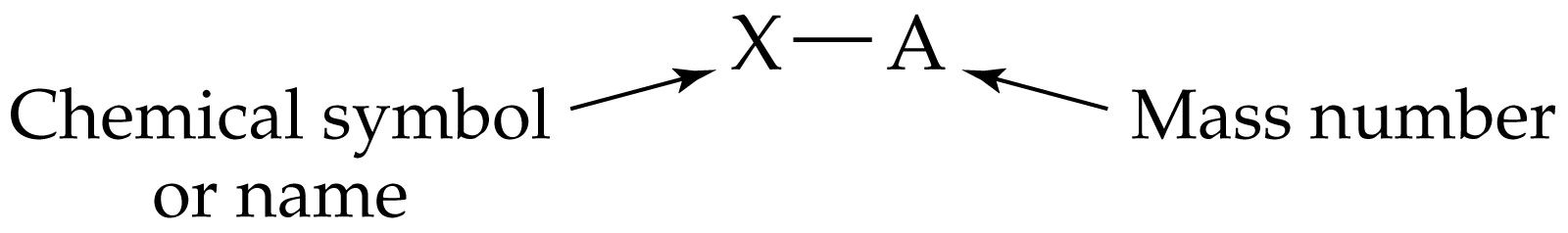 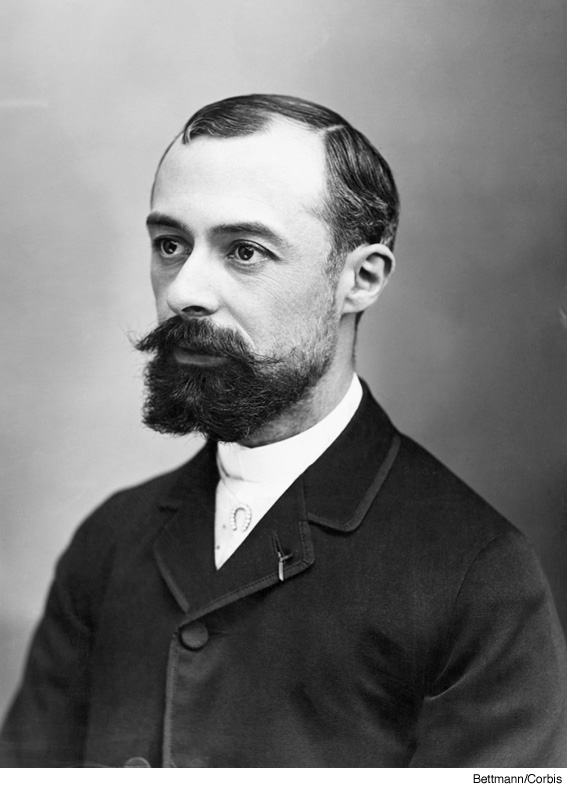 Henri Becquerel
How do uranic rays leave an image?
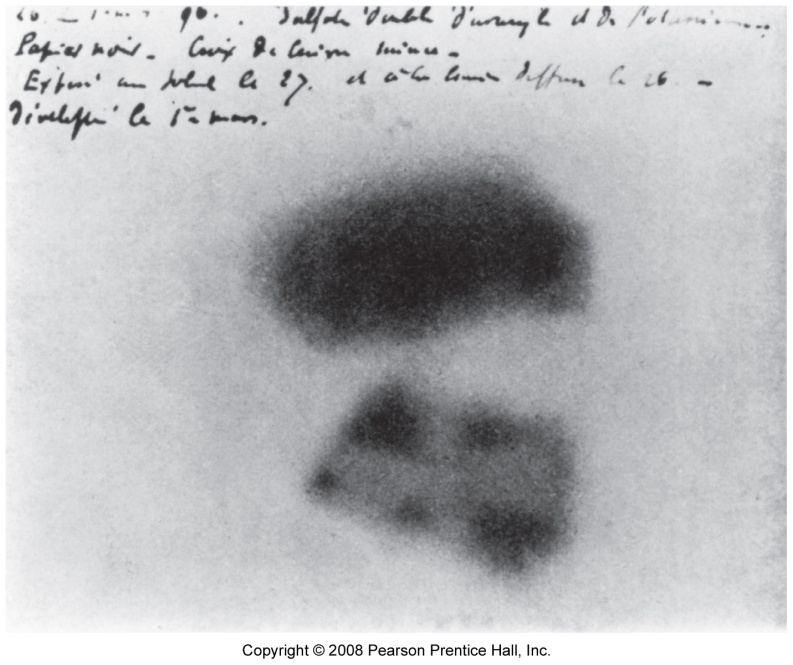 Tro, Chemistry: A Molecular Approach
8
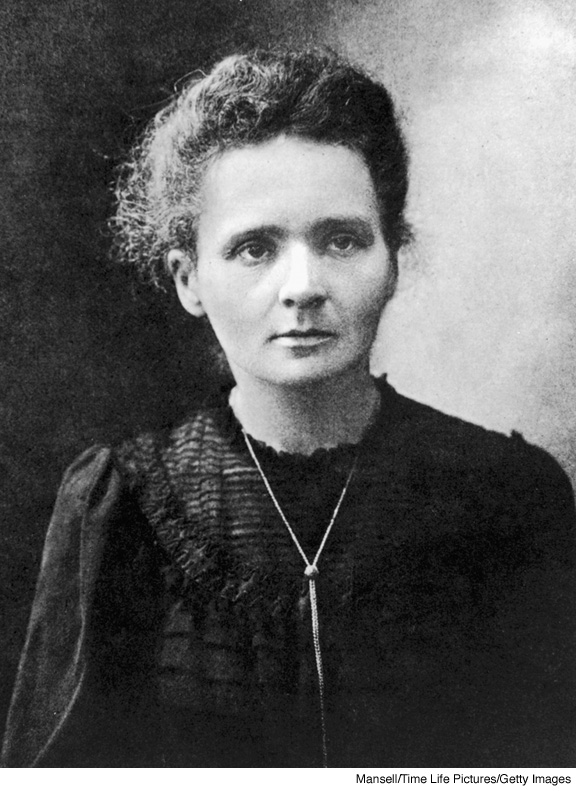 Marie Curie
[Speaker Notes: Page: 594

Figure 20-16 Marie Curie (1867–1934), who was awarded the 1903 Nobel Prize in Physics (with husband Pierre and Henri Becquerel) for the discovery of radioactivity and the 1911 Nobel Prize in Chemistry for the isolation of pure radium. She was the mother of Irene and Eve (Irene Curie-Joliot shared with her husband, Frederic, the 1935 Nobel Prize in Chemistry). Marie Curie was the first woman to teach at the Sorbonne (1906) and the first woman to be appointed as a full professor at the Sorbonne (1908).]
Marie, Irene, and Pierre Curie
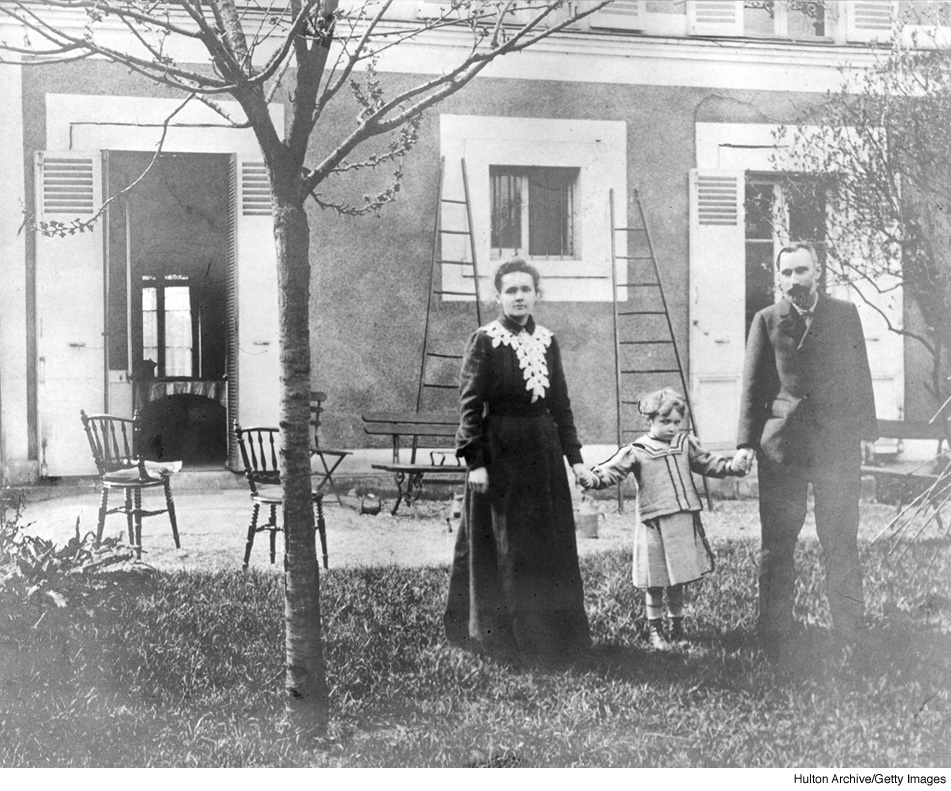 a
g
b
What are the types of radiation and their penetrating abilities?
0.01 mm          1 mm             100 mm
Pieces of Lead
[Speaker Notes: Alpha Particle – Identical to He nucleus. Contain 2 protons and 2 neutrons. Travels at 10% of the speed of light. Stopped by paper and clothing.
Beta Particle – Identical to an electron. Travels at approximately 90% of the speed of light. Stopped by aluminum foil, several cm of wood, or ~1 cm of flesh.
Gamma Ray – Similar to X-rays, but more powerful. Travels at the speed of light. Can be stopped by 10 cm of lead or 30 cm of concrete.
Positron Particle – This particle is similar to a beta particle, it is positively charged.]
What are the types of radioactive decay?
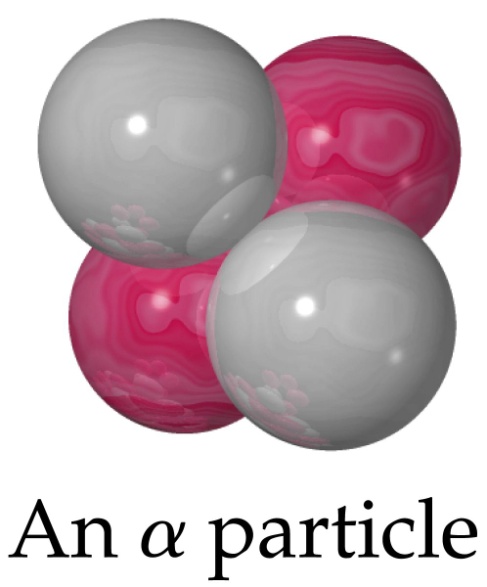 alpha particle emission
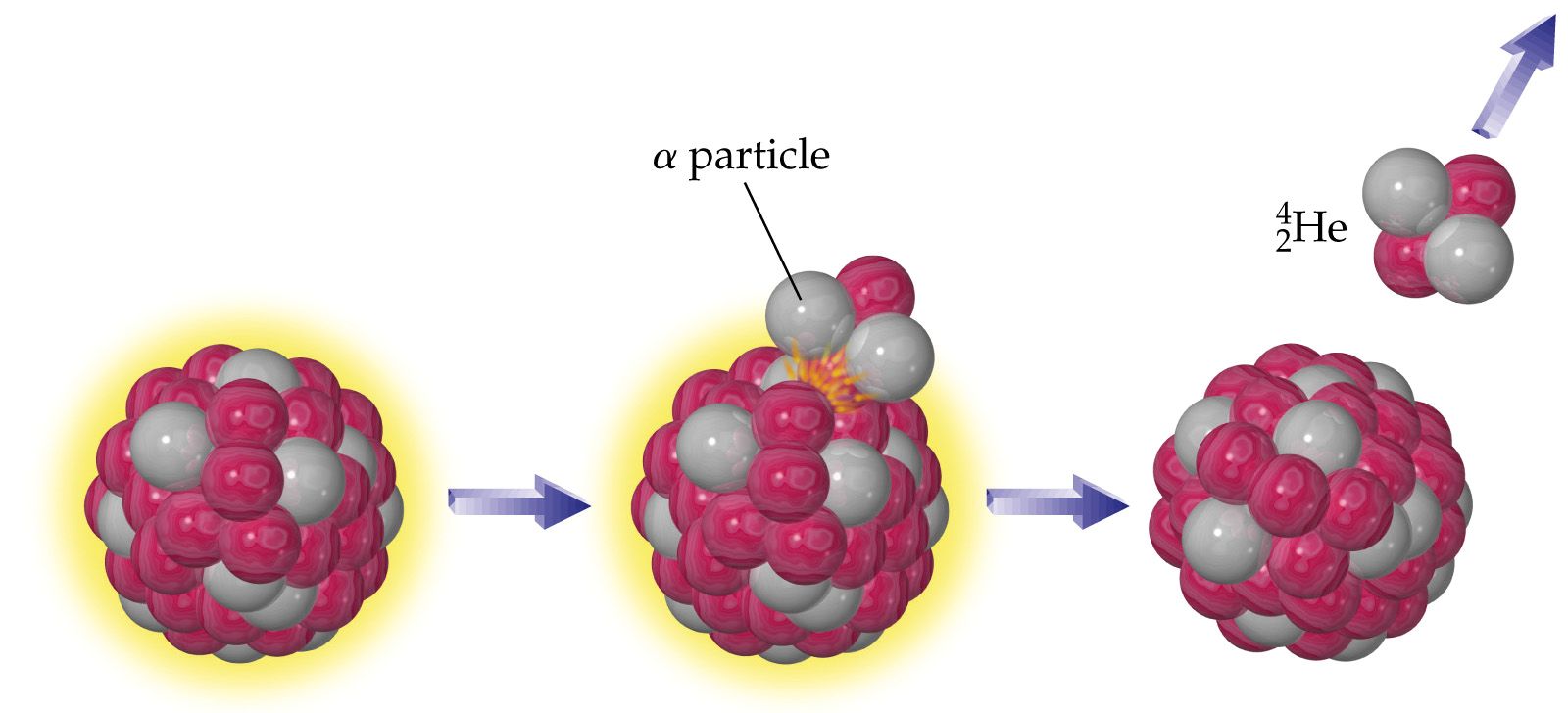 What are the types of radioactive decay?
beta emission
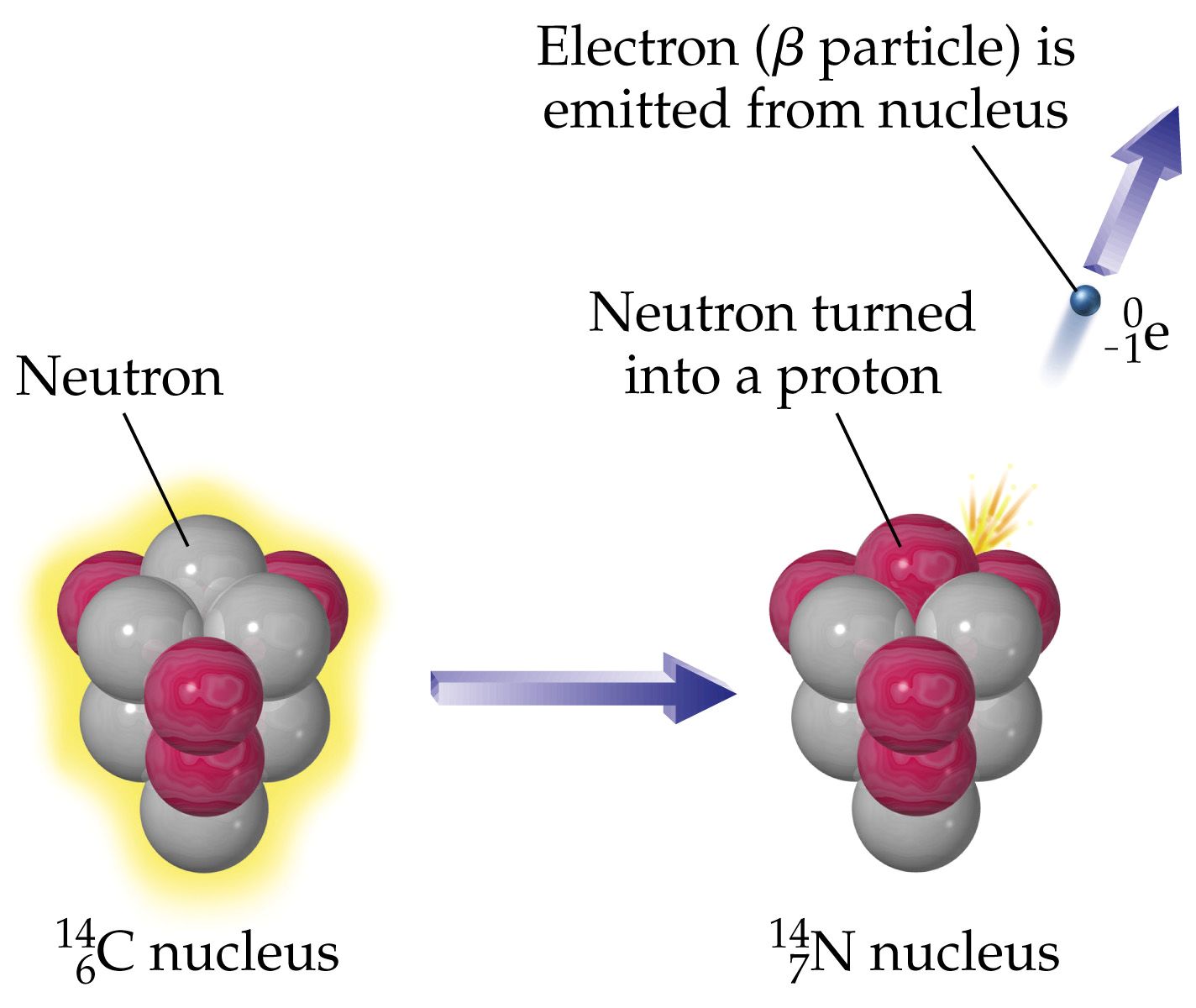 What are the types of radioactive decay?
positron emission
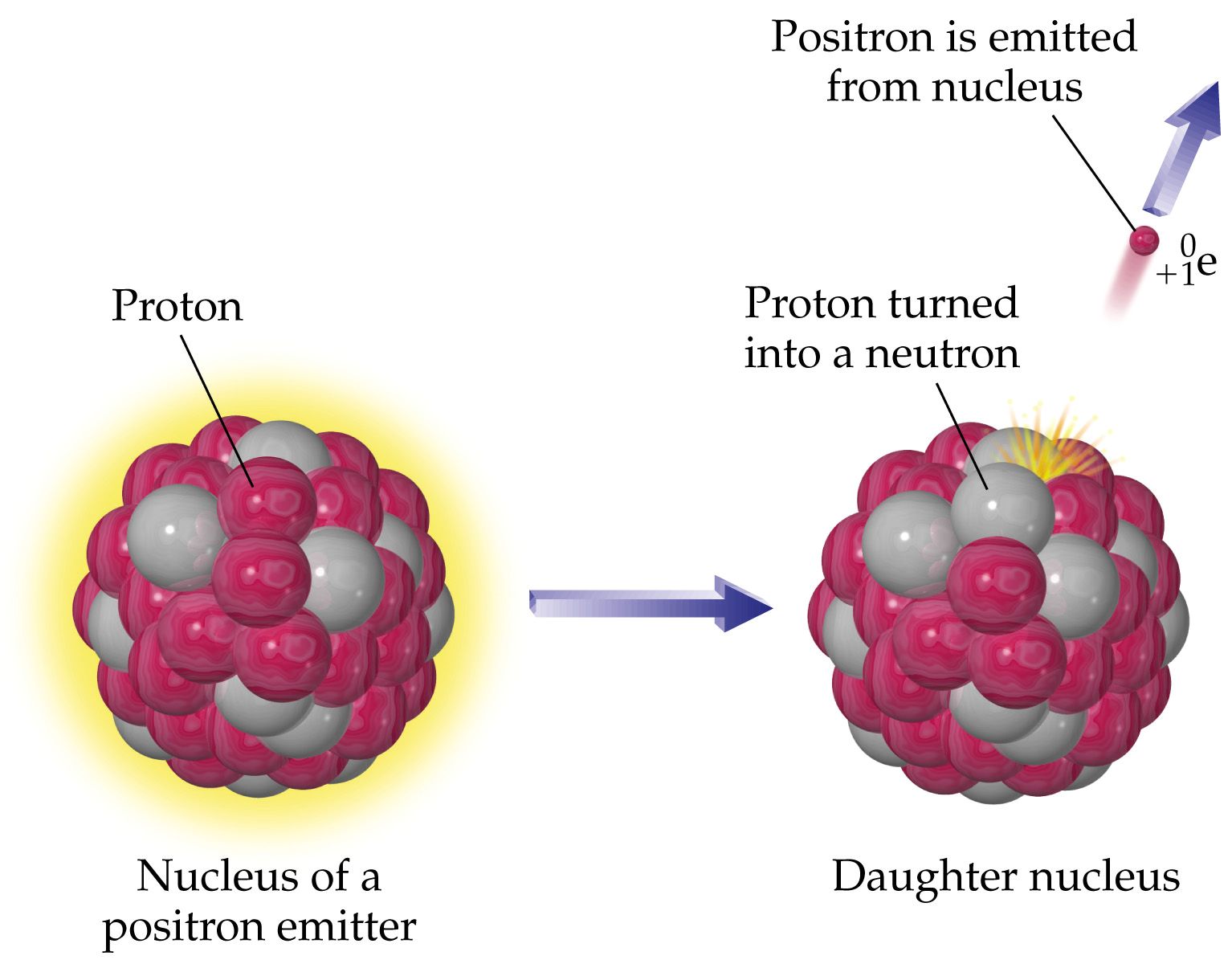 Biological Effect of Radiation
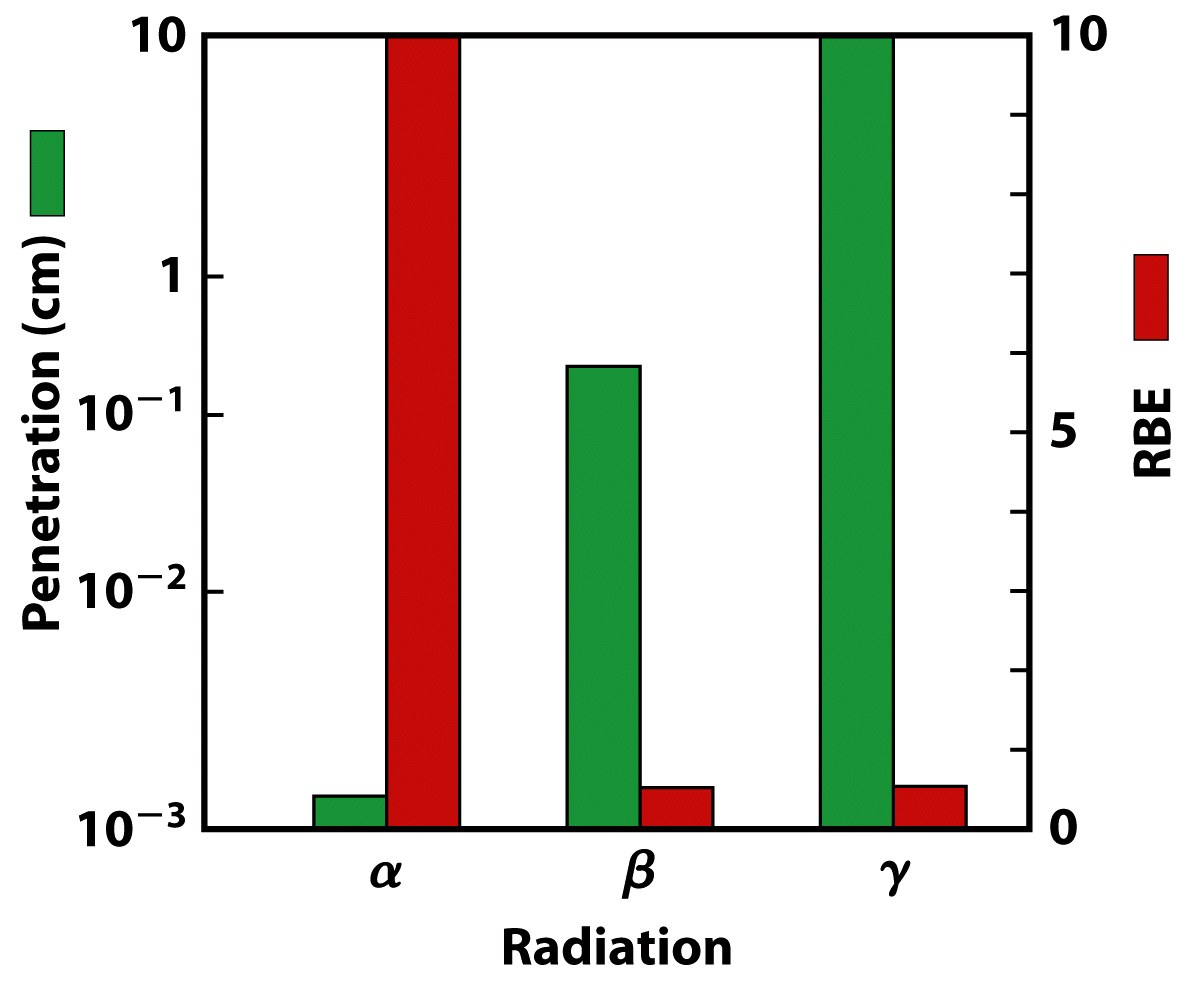 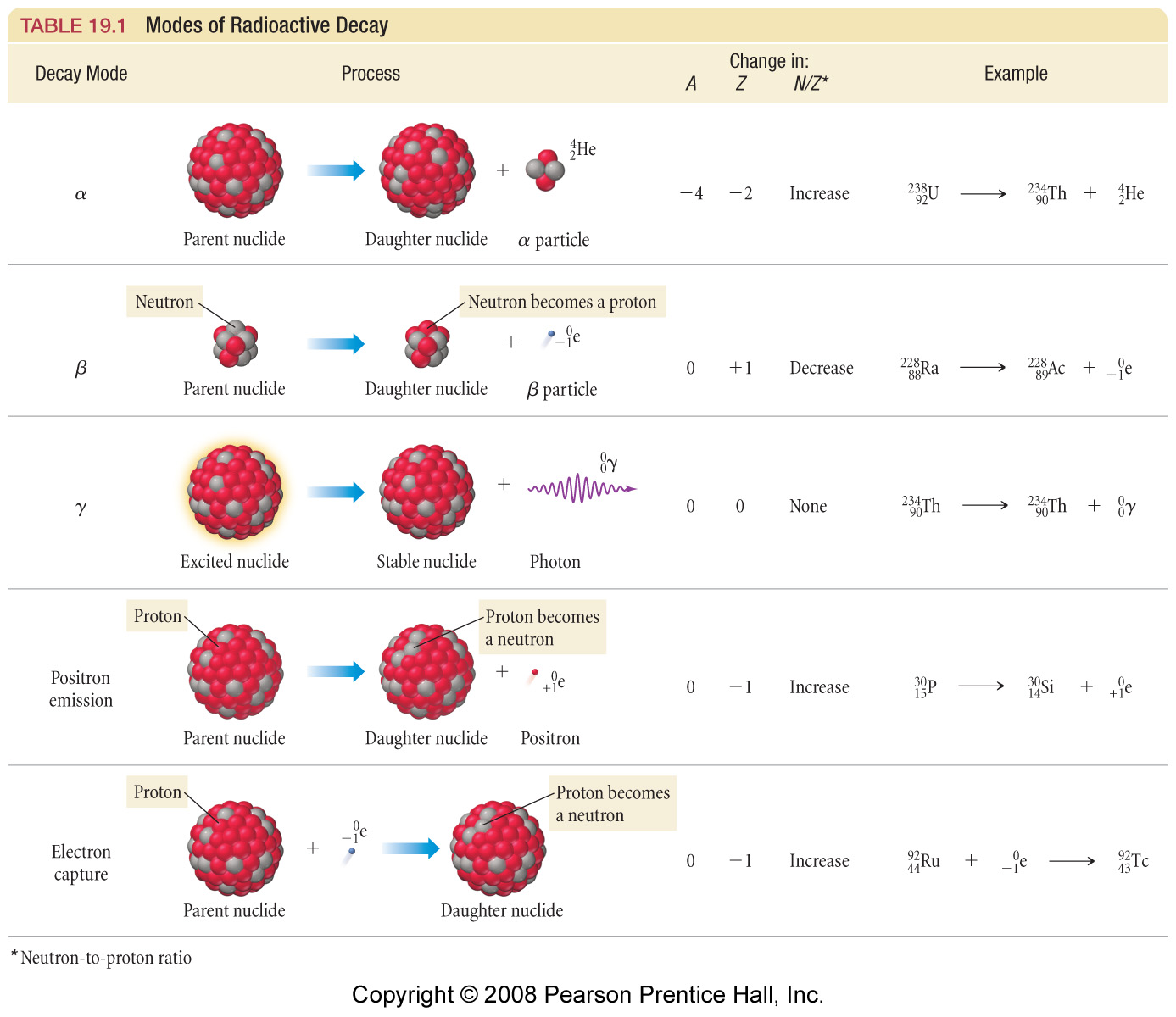 16
[Speaker Notes: α particle decomposition results in a reduction of the mass number by 4 and the atomic number is reduced by 2
β particle decomposition results in an increase in the atomic number and no change in the mass number.
γ rays do not result in any mass changes in the nucleus. They often, however, are accompanied by other forms of nuclear decomposition.
β + (positron) particle decomposition does not result in any mass number change, but the atomic number is decreased by one.]
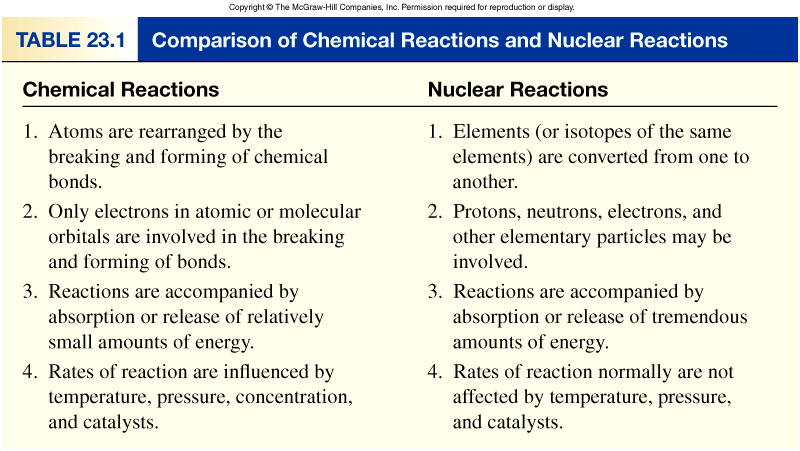 23.1
What causes a nuclide to be stable?
[Speaker Notes: Stability means measurable half-life
Nonradioactive = indefinitely stable
When 3000 known are plotted, fall within “band”
Within “band” all but 264 disintegrate spontaneously
Every element has at least 1 radioactive isotope
H is only element whose most abundant isotope contains more protons than neutrons
Ratio of neutrons to protons gradually increases for elements heavier than Ca (curved band)
All isotopes heavier than Bi-209 are radioactive
Of 264 nonradioactive 207 have even number of neutrons. Most have even protons & neutrons (156), 51 have an even number of neutrons but odd number of protons, and only 4 have odd both protons & neutrons]
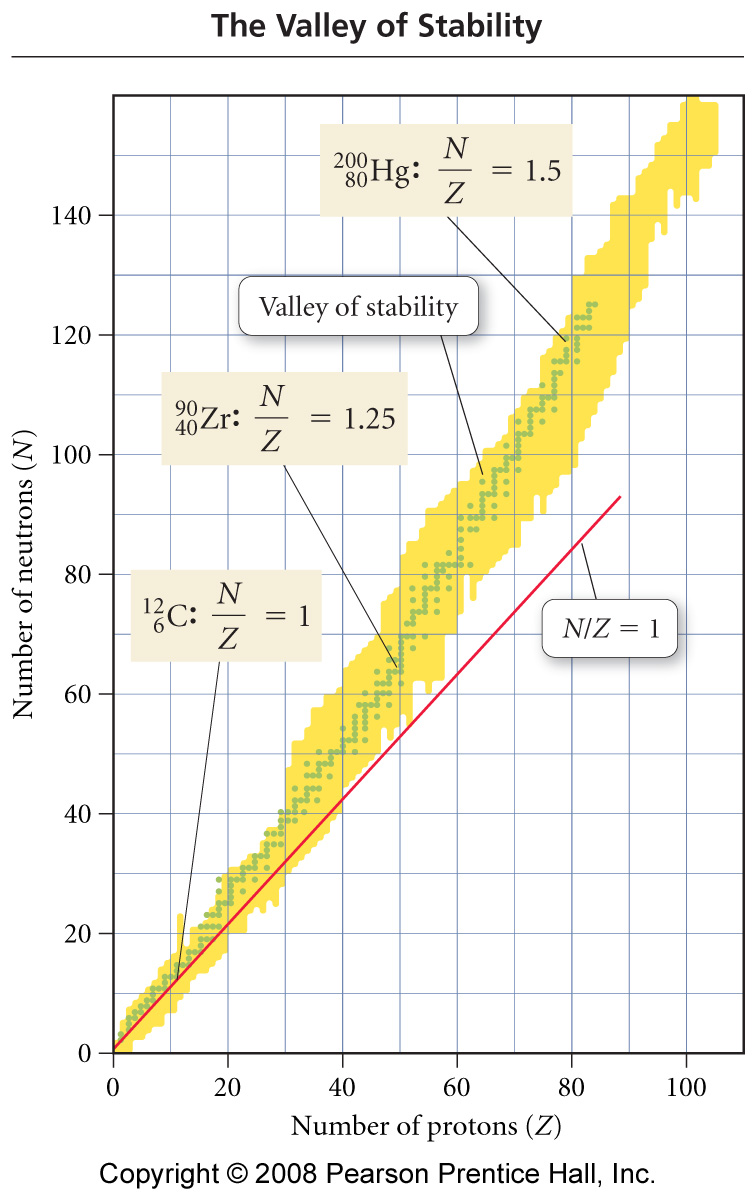 Valley of Stability
for Z = 1  20, 
stable N/Z ≈ 1
for Z = 20  40, 
stable N/Z approaches 1.25
for Z = 40  80, 
stable N/Z approaches 1.5
for Z > 83, 
there are no stable nuclei
Tro, Chemistry: A Molecular Approach
20
[Speaker Notes: Neutrons are nuclear “glue”. The more protons the more neutrons required
Analogous to octet rule
Radioactive nuclei with higher n / p ratios tend to emit beta particles, while nuclei with lower p / n tend toward positron, EC or alpha emission.]
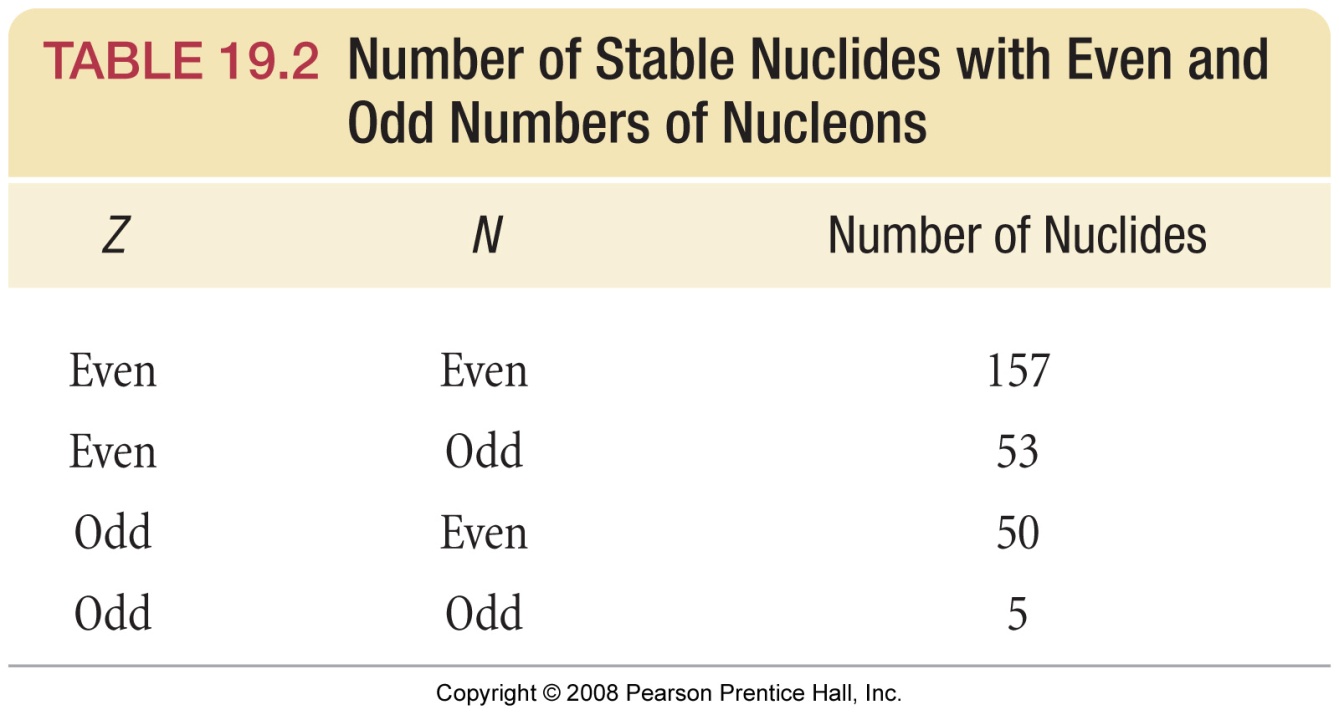 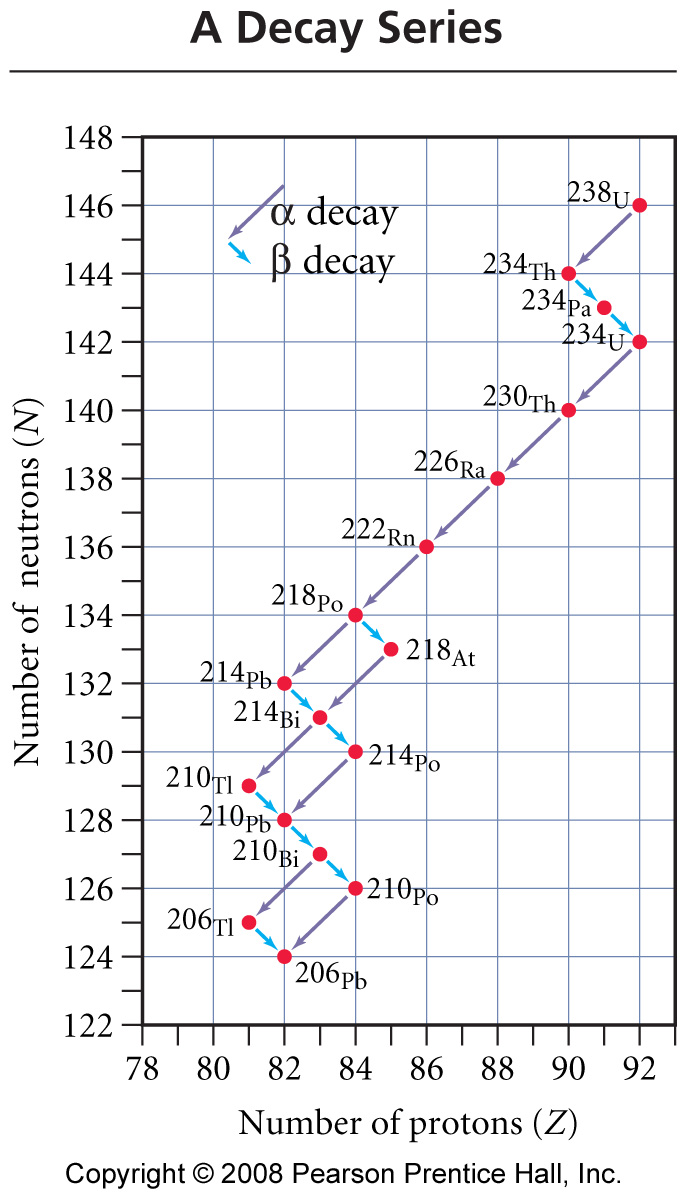 U-238 Decay Series
a 
b 
b 
a 
a 
a 
a
or
b
a
b
a
b
b
a
a
b
a
b
b
a
b
or other combinations
Tro, Chemistry: A Molecular Approach
23
+++
+++
What methods can be used to detect radioactivity?  Film Badge                         Electroscope
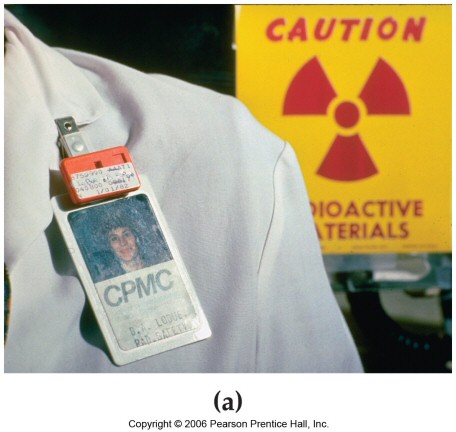 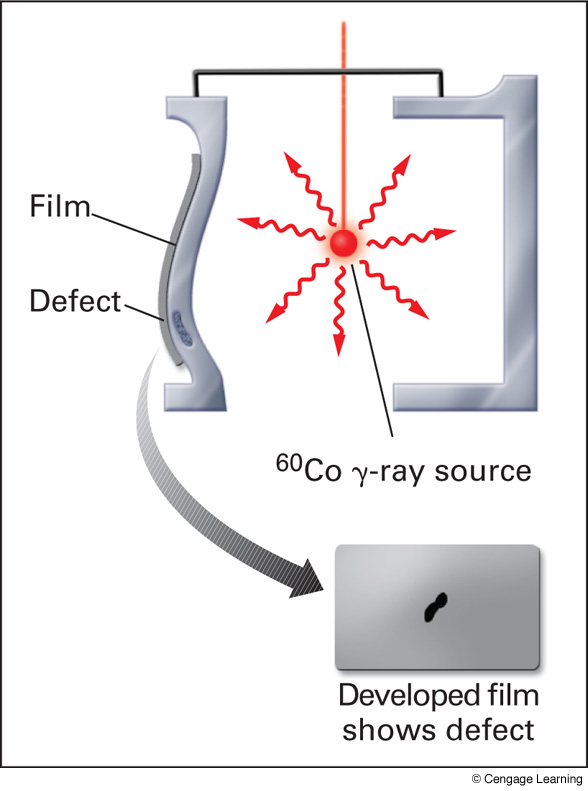 Tro, Chemistry: A Molecular Approach
24
[Speaker Notes: When charged, the metal foils spread apart due to like charge repulsion
When exposed to ionizing radiation, the radiation knocks electrons off the air molecules, which jump onto the foils and discharge them, causing  them to drop down.]
Scintillation Counter
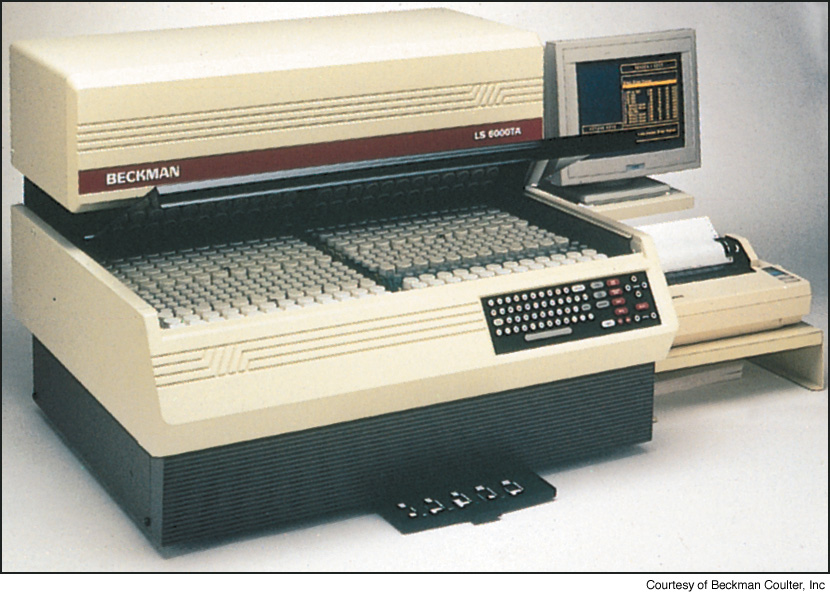 [Speaker Notes: Page: 585

Figure 20-6 Scintillation counter. This instrument is especially useful for detecting gamma radiation because it uses a high-density transparent solid, in contrast with the low-density gas in a Geiger counter. Radiation interacts with the solid, resulting in flashes of light, which are counted by a detector.]
What methods can be used to detect radioactivity? Geiger-Müller Counter (Geiger Counter)
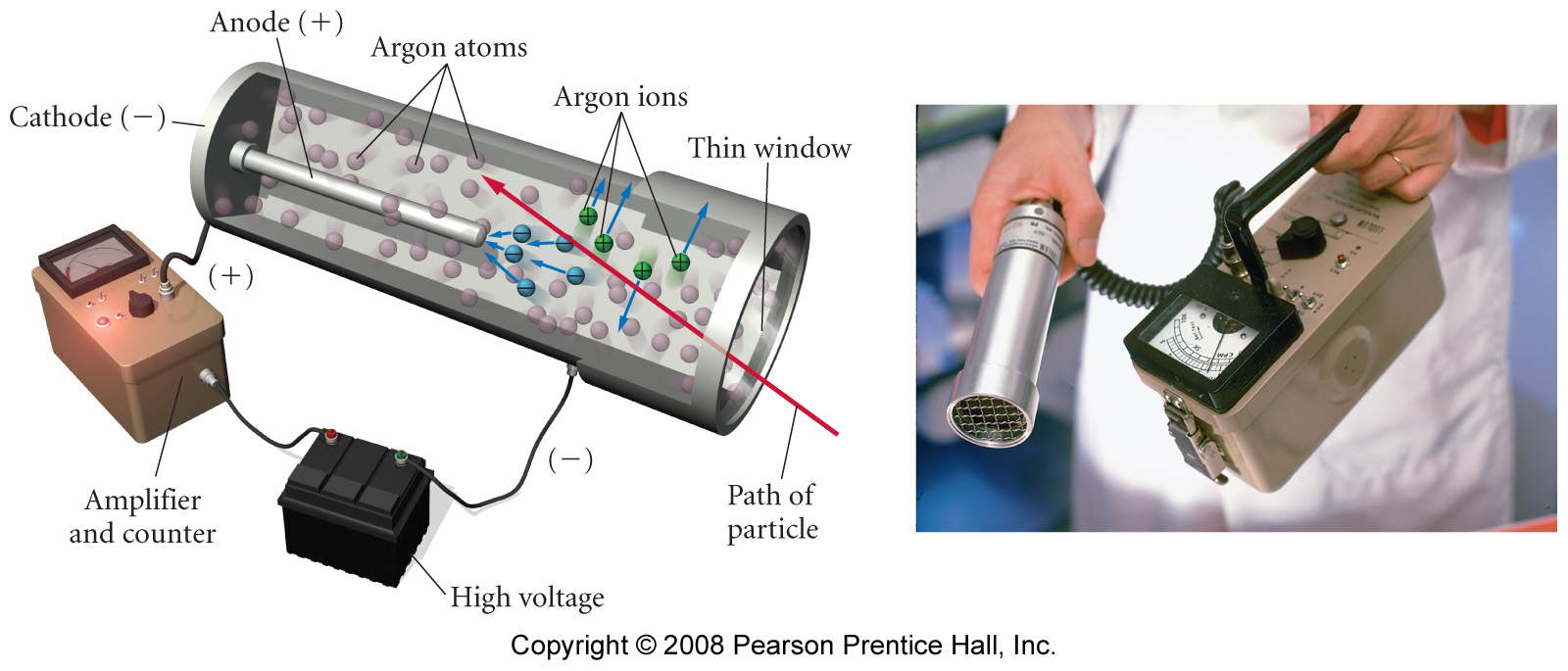 Tro's Introductory Chemistry, Chapter 17
26
Why are robotic arms used to work with radioactive samples?
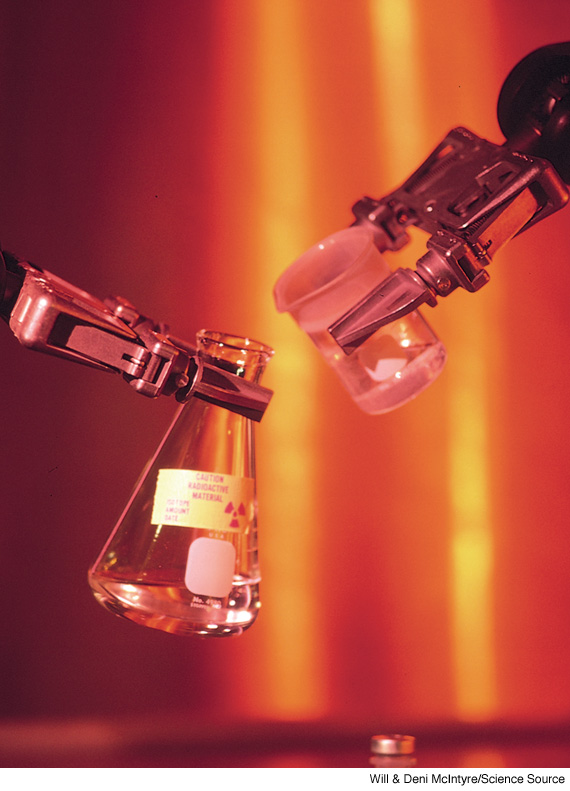 [Speaker Notes: Page: 606a

Remotely operated robotic arms are used to maneuver dangerously radioactive samples.]
Is the half-life of a first-order reaction constant?
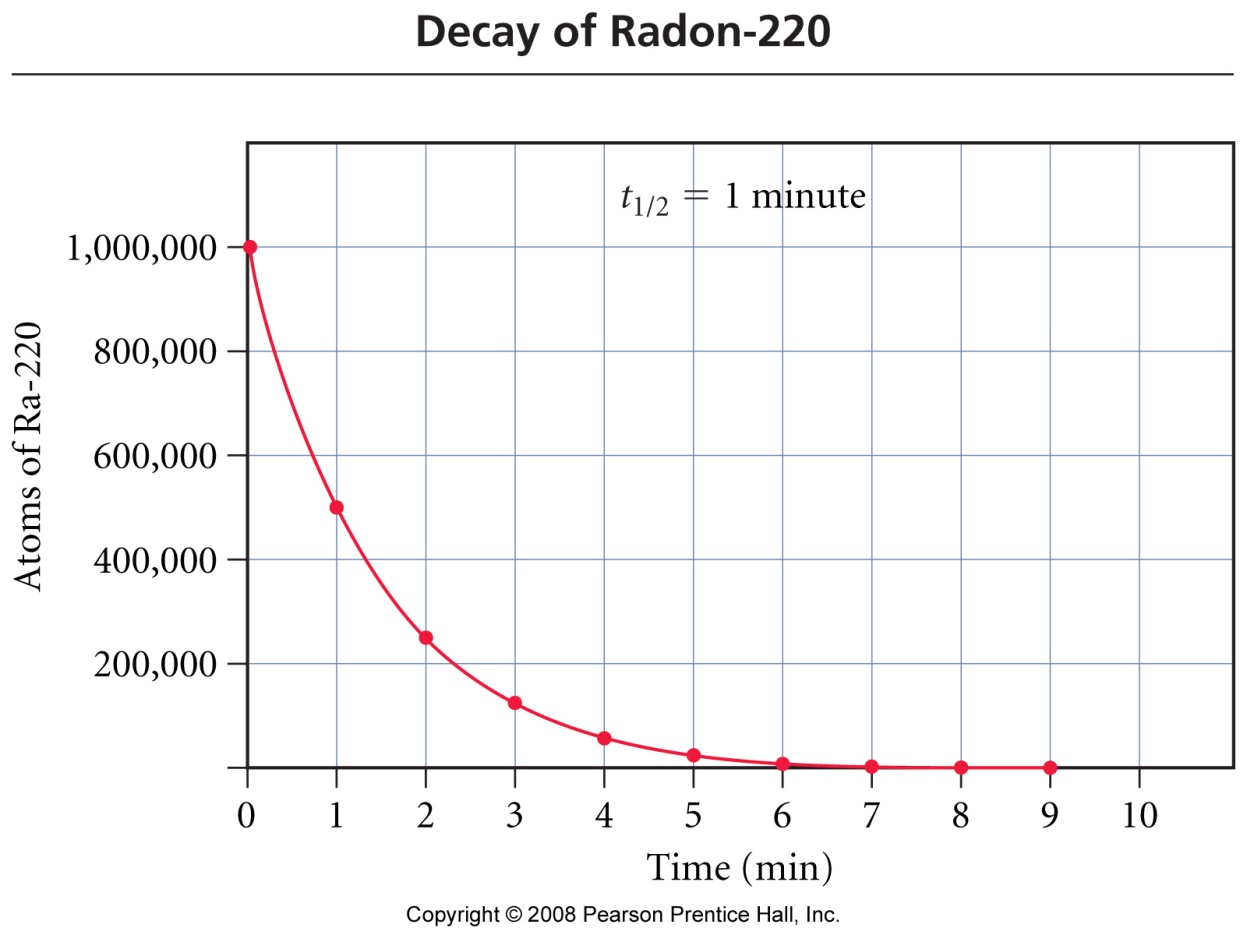 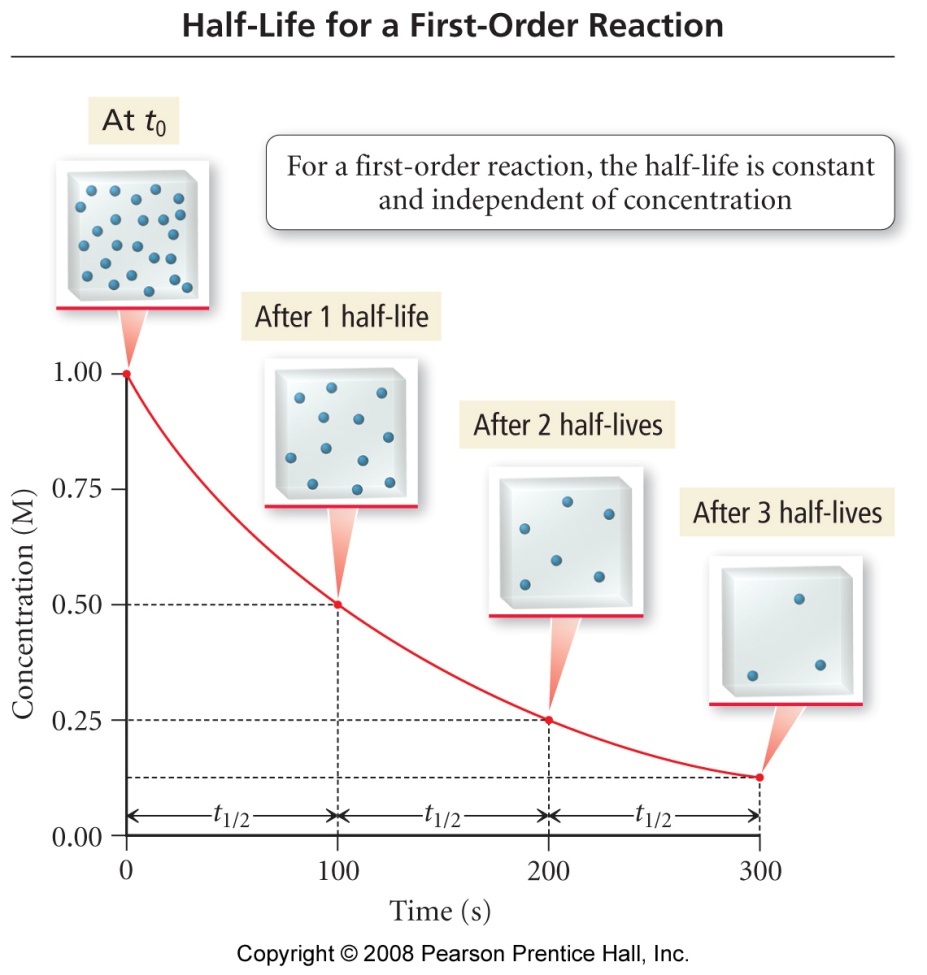 Tro, Chemistry: A Molecular Approach
28
Nuclear ChemistryExample – Half-Life
Technetium-99m is used to form pictures of internal organs in the body; Particularly to assess heart damage. The rate 	constant, k, for Tc-99m is 1.16 x 10-1 hr-1, 	what is the half-life?
Nuclear ChemistryExample – Half-Life
The half-life of molybdenum-99 is 67.0 hours. How much of a 1.000 mg sample of 	Mo-99 is left after 335 hours?
Nuclear ChemistryExample – Half-Life
Sodium-24 decays by positron emission, has a 	half-life of 60 hours, and an atomic mass of 23.9909633 amu. Suppose that a patient is injected with 80. mg of sodium-24 to measure their sodium electrolyte balance. 
How much remains after 75 hours?
How many positron emissions occur in 75 hours?
What dose of radiation (in Ci) is the person exposed to?
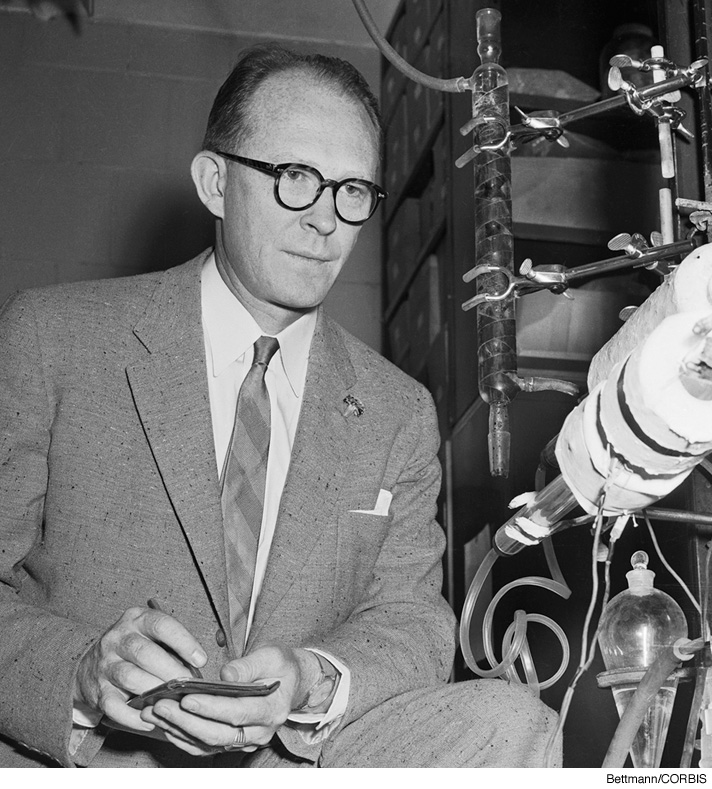 Willard Libby
[Speaker Notes: Page: 590

Figure 20-12 Willard Libby (1908–1980) was awarded the 1960 Nobel Prize in Chemistry for leading the team of scientists that developed radiocarbon dating.]
Radiocarbon Dating of Artifacts
Calibration Curves for Radiocarbon Dating
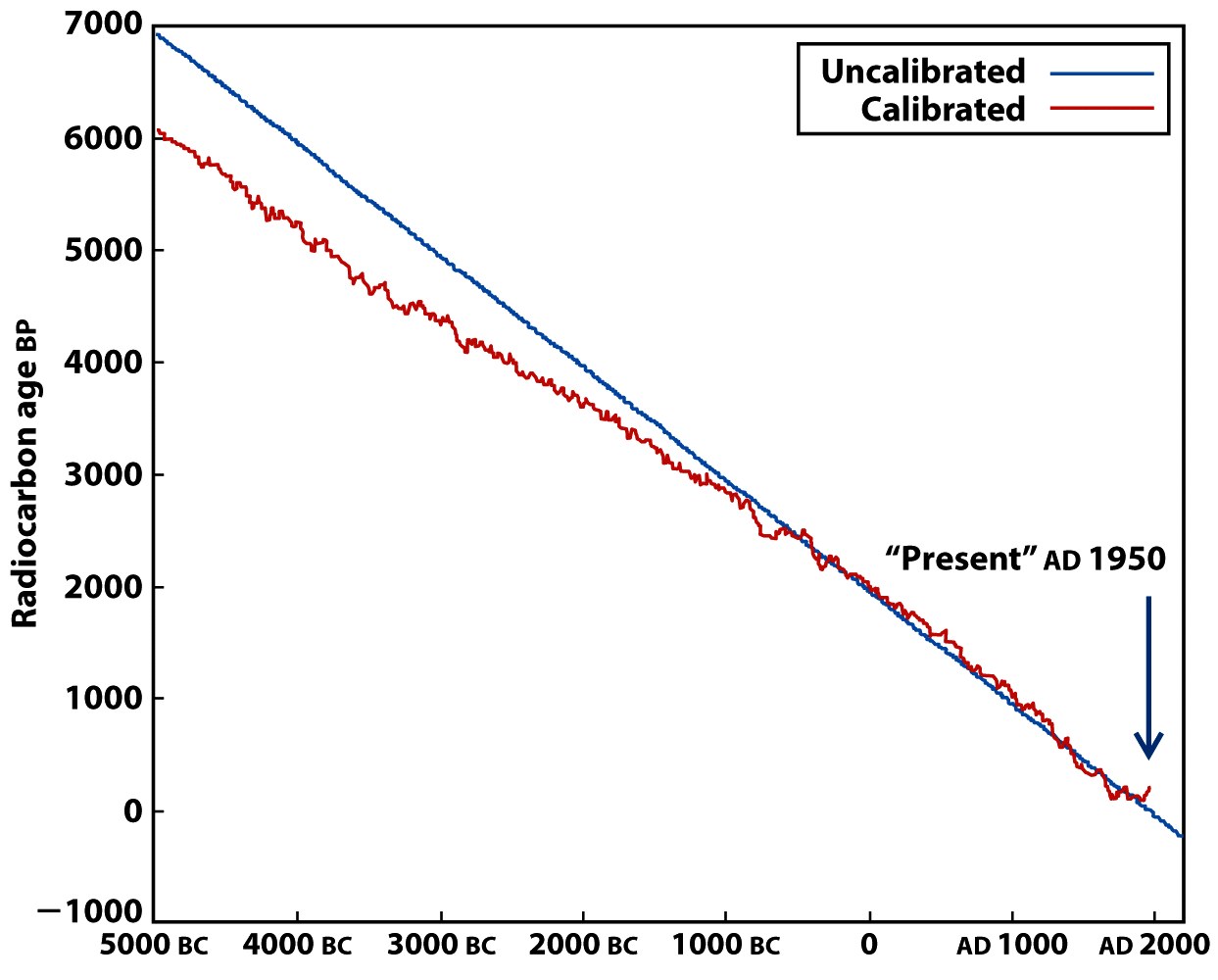 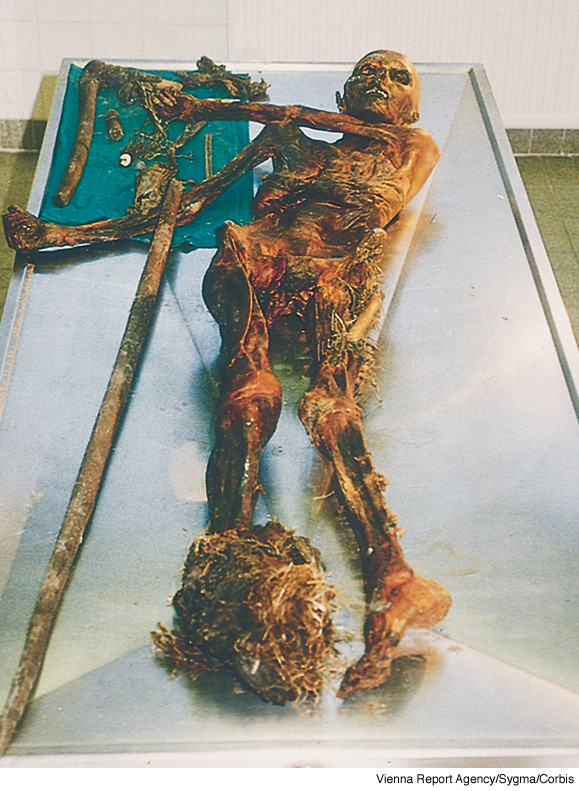 Ötzi the Iceman. He was found in a glacier in the Tyrolean Alps near the Austrian/ Italian border in 1991. He is believed to have lived in about 3300 BCE. He was so well preserved that scientists were able to examine the contents of his digestive system, finding that he was an omnivore.
[Speaker Notes: Page: 591

Figure 20-13 Ötzi the Iceman. He was found in a glacier in the Tyrolean Alps near the Austrian/ Italian border in 1991. He is believed to have lived in about 3300 BCE. He was so well preserved that scientists were able to examine the contents of his digestive system, finding that he was an omnivore.]
Nuclear ChemistryExample – Radioactive Dating
The remnants of an ancient fire in a cave in Africa showed a carbon-14 decay rate of 	3.1 counts per minutes per gram of carbon. Assuming that the decay rate of carbon-14 in freshly cut wood is 13.6 counts per minutes per gram of carbon, calculate the age of the remnants (t1/2 C-14 	is 5730 years).
Nuclear ChemistryExample – Radioactive Dating
A rock containing uranium-238 and lead-206 	was examined to determine its approximate age. Analysis showed the ratio of lead-206 	atoms to uranium-238 atoms to be 0.115. Assuming no lead was originally present, that 	all the lead-206 formed over the years has 	remained in the rock and that the number of nuclides in intermediate stages of decay between uranium-238 and lead-206 is negligible, calculate the age of the rock 
	(t1/2 U-238 is 4.5 x 109 years).
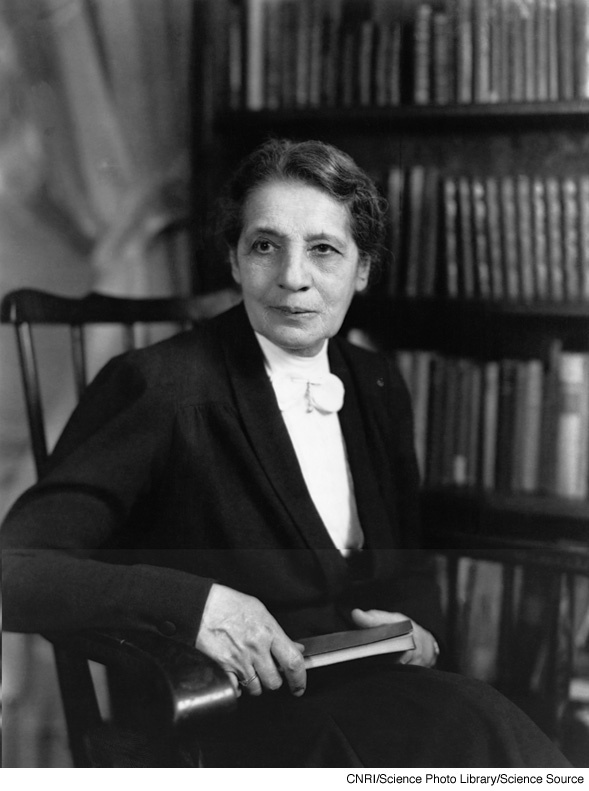 Lise Meitner
[Speaker Notes: Page: 599

Figure 20-23 Thyroid gland imaging. (a) A healthy thyroid gland, located in the lower neck, is shaped like a bow tie. This image was produced by injecting the patient with a solution containing technetium-99m and scanning the neck with a gamma camera. (b) Hyperthyroidism, an overactive thyroid gland, is a common disease that has many causes. It can be treated with drugs, radioactive iodine treatment, or surgery.]
What is fission?
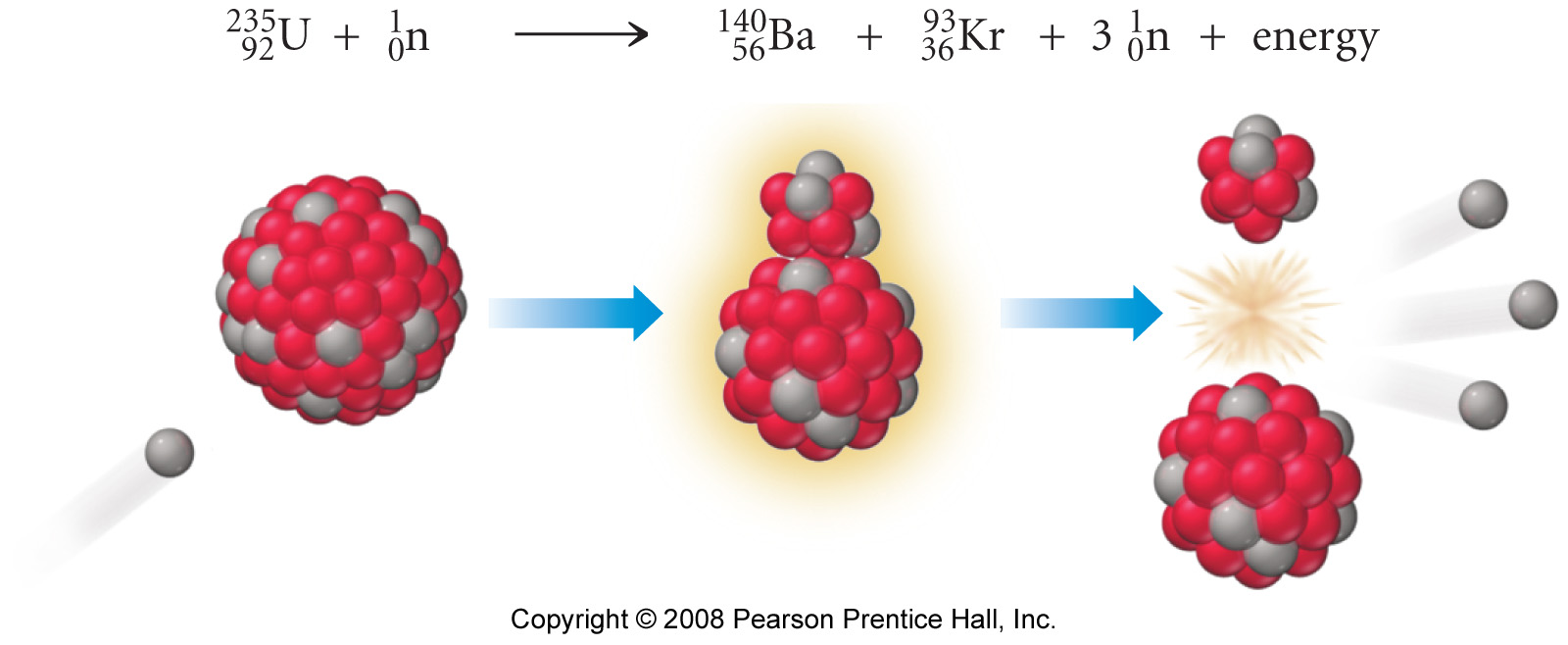 Tro, Chemistry: A Molecular Approach
39
235U + 1n          90Sr + 143Xe + 31n + Energy
0
38
0
54
92
Nuclear Fission
Representative fission reaction
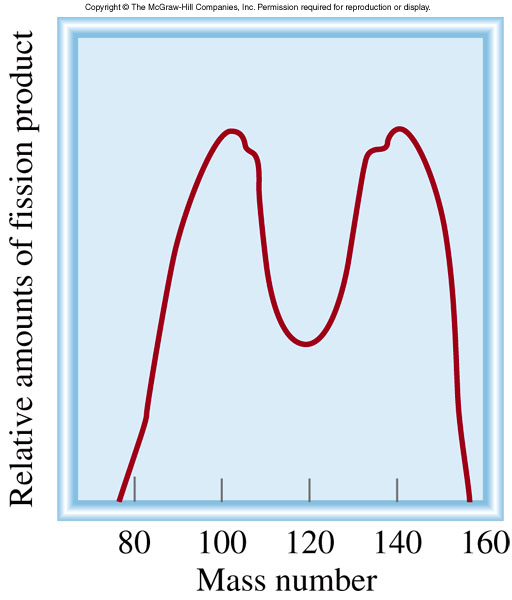 23.5
What is nuclear fusion?
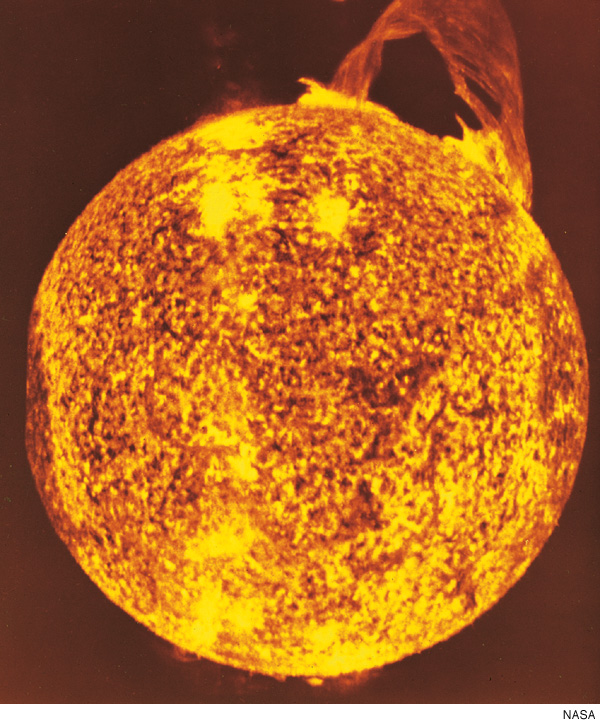 [Speaker Notes: Page: 603

Figure 20-30 The sun. The fundamental energy source of the sun is a series of reactions that can be summarized as the conversion of hydrogen into helium.]
Tokamak Fusion Reactor
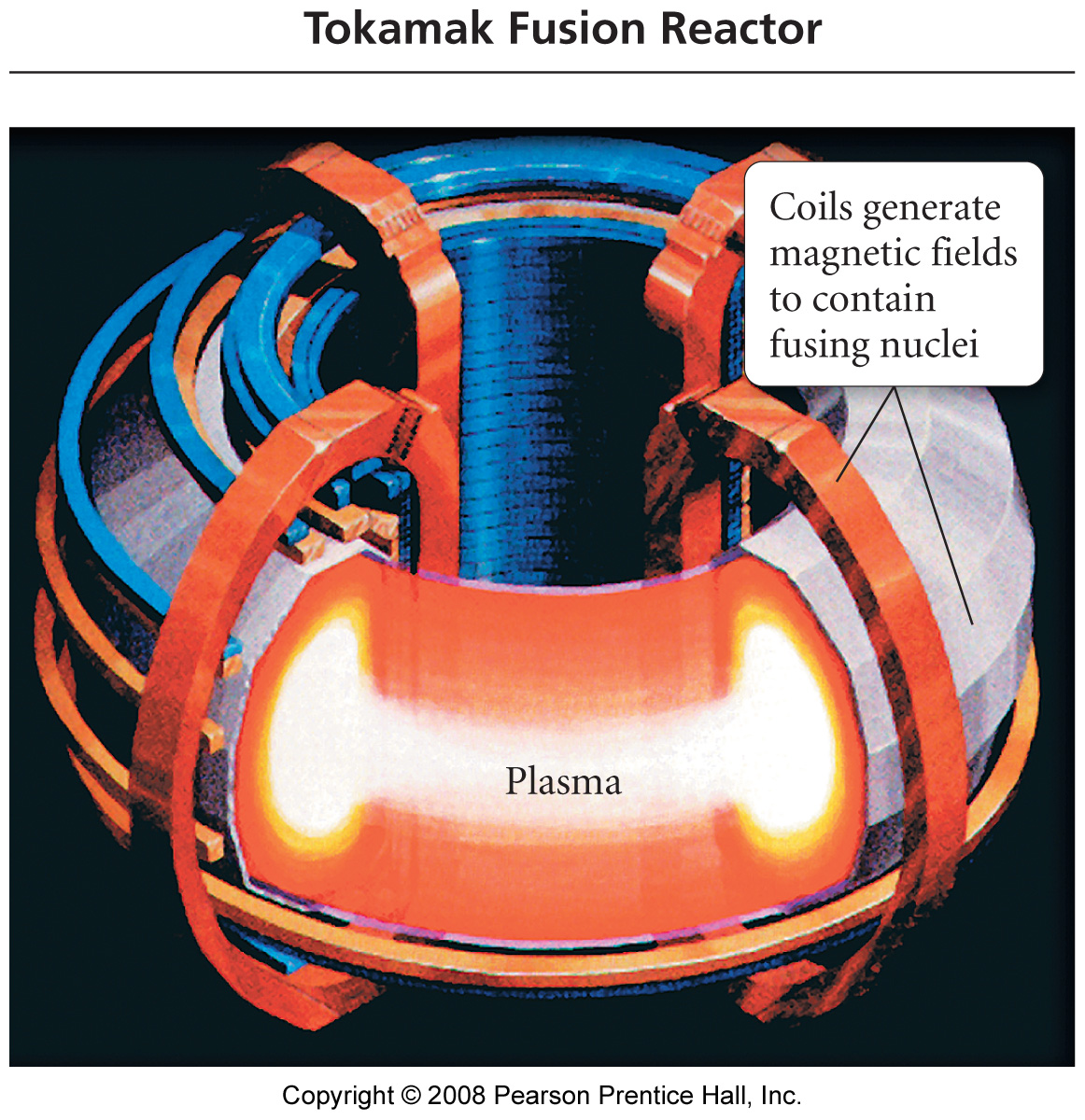 Tro, Chemistry: A Molecular Approach
42
Cyclotron
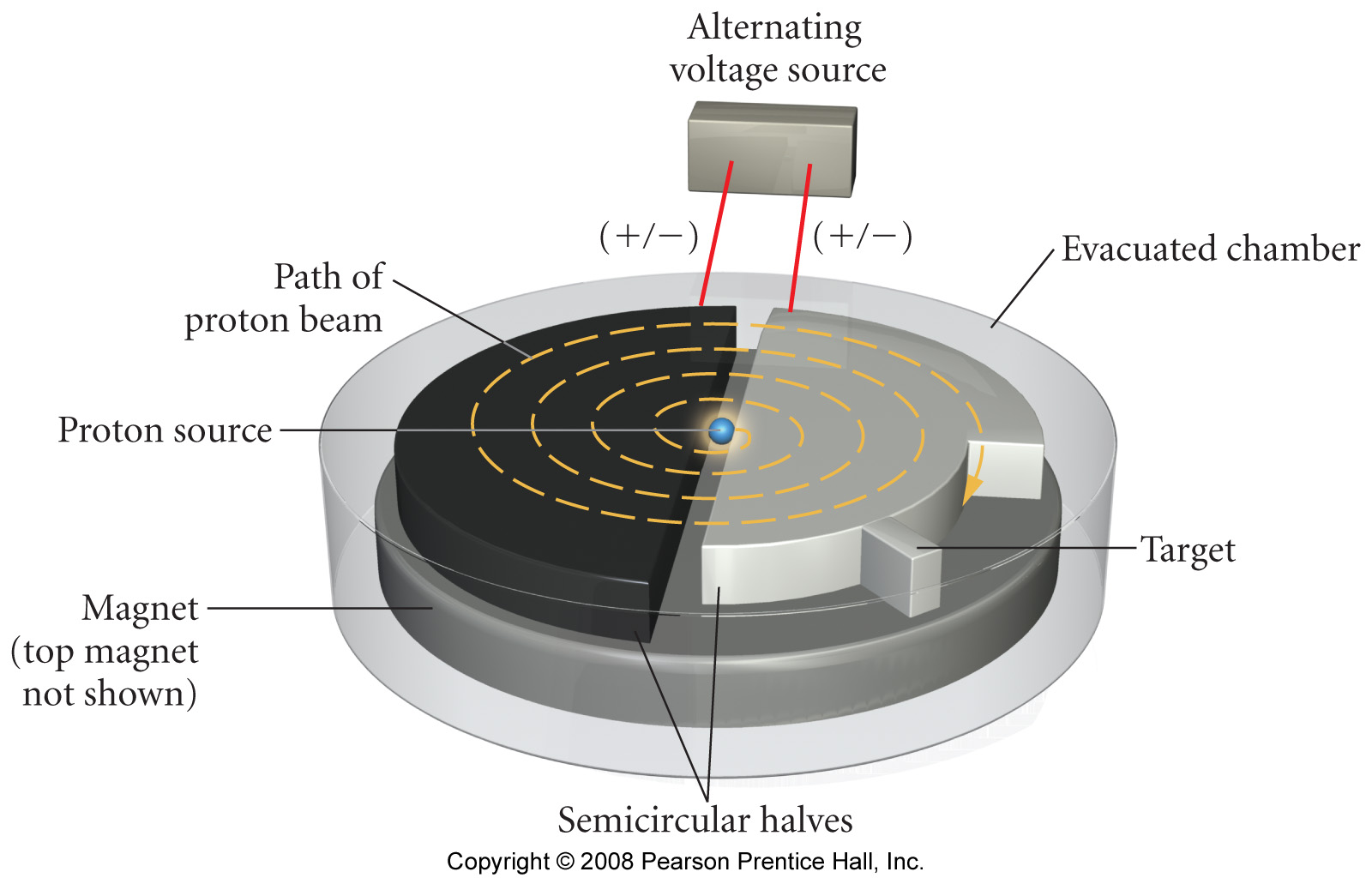 Tro, Chemistry: A Molecular Approach
43
Particle Accelerator at Argonne National Laboratory near Chicago
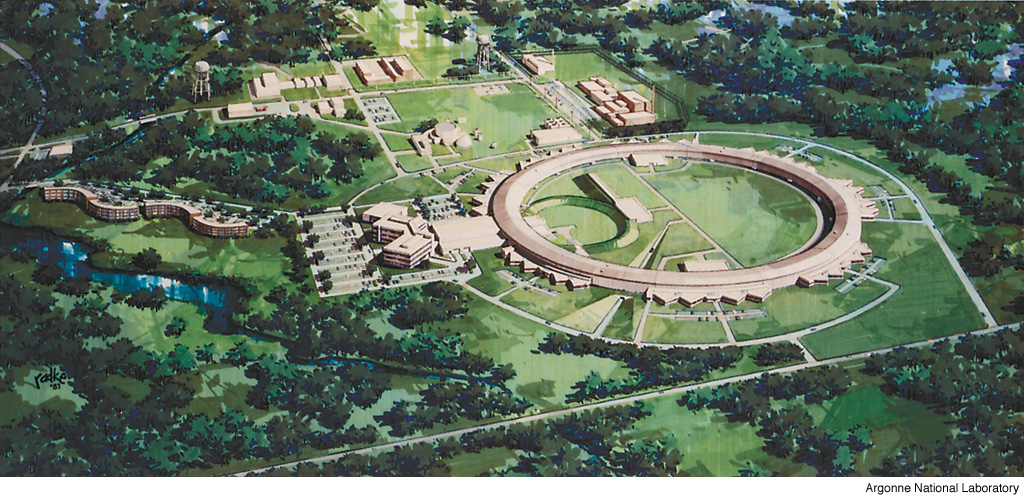 [Speaker Notes: Page: 596

Figure 20-18 Particle accelerator at Argonne National Laboratory near Chicago. The outer ring, which is nearly the combined length of four football fields in diameter, houses experiments for as many as 300 scientists at one time.]
Where is the beam of protons?
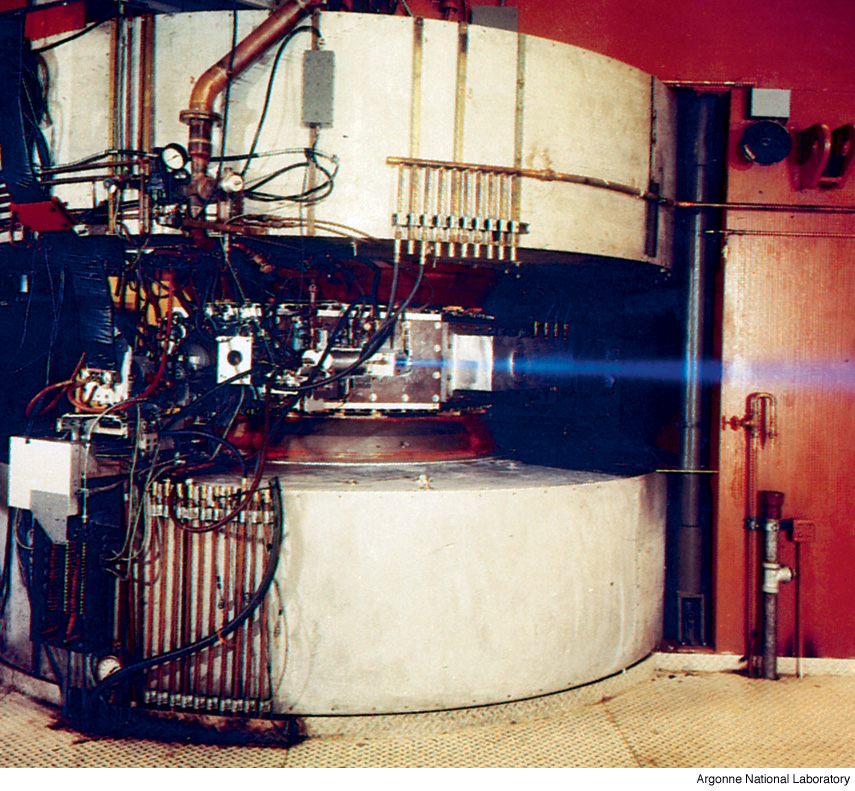 [Speaker Notes: Page: 606b

A cyclotron is a particle accelerator in which particles travel in a nearly circular path. The cyclotron shown is emitting a proton beam.]
Linear Accelerator
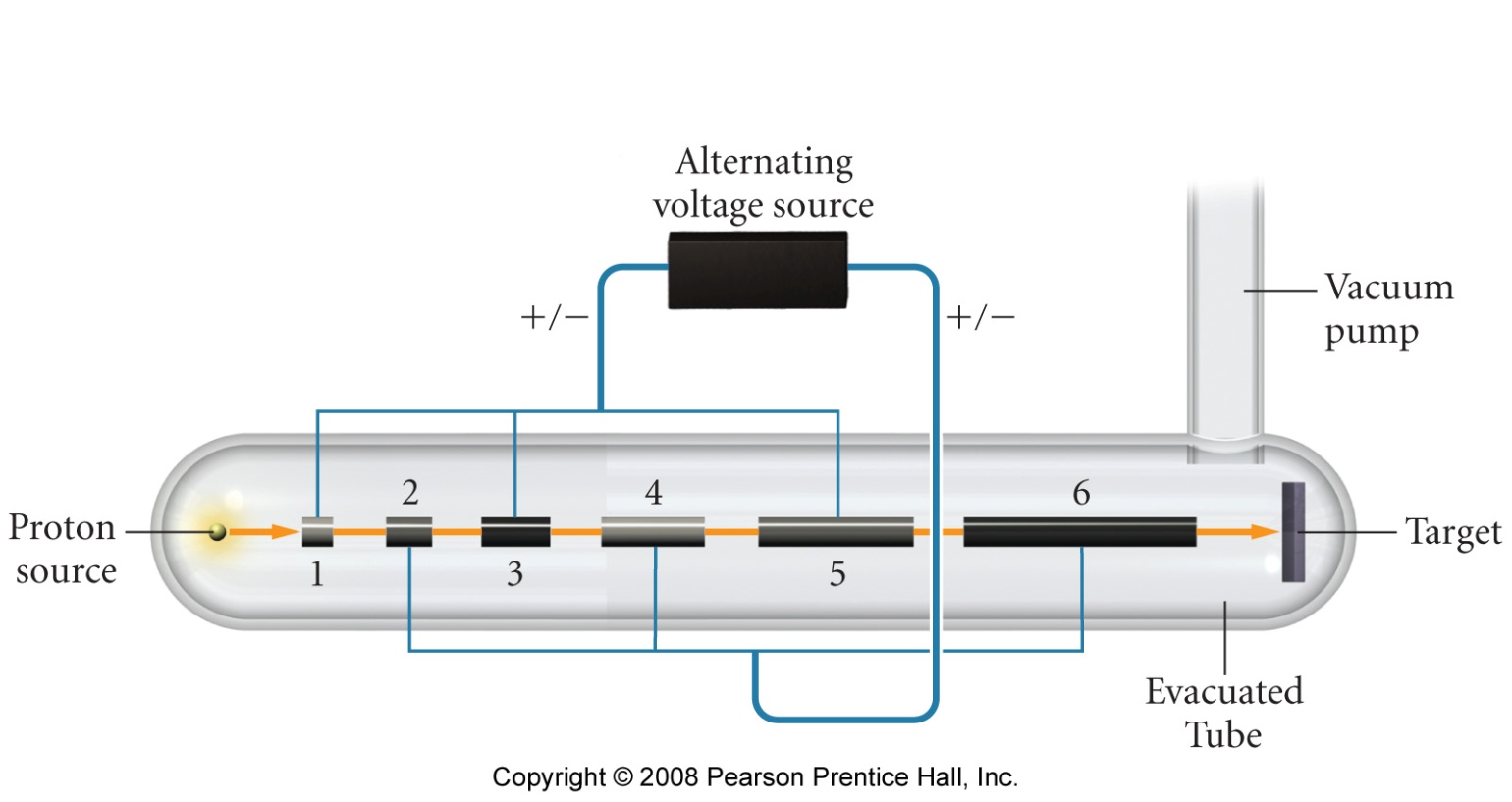 Tro, Chemistry: A Molecular Approach
46
Small-scale fusion reaction:hydrogen-2 and hydrogen-3 in a 1 mm capsule
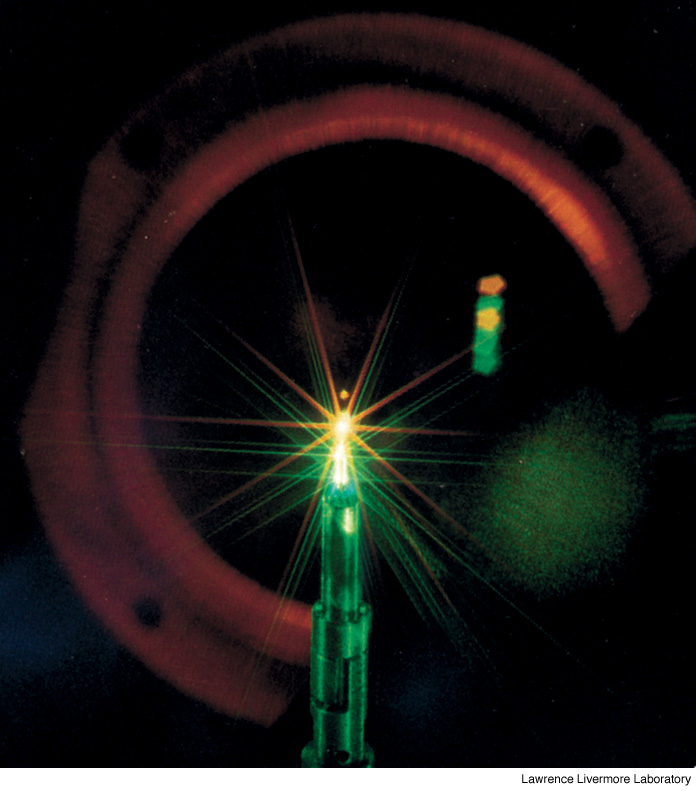 [Speaker Notes: Page: 606b

Small-scale fusion reactions are possible with today’s technology. The photo shows the reaction of hydrogen-2 and hydrogen-3 in a 1-mm capsule.]
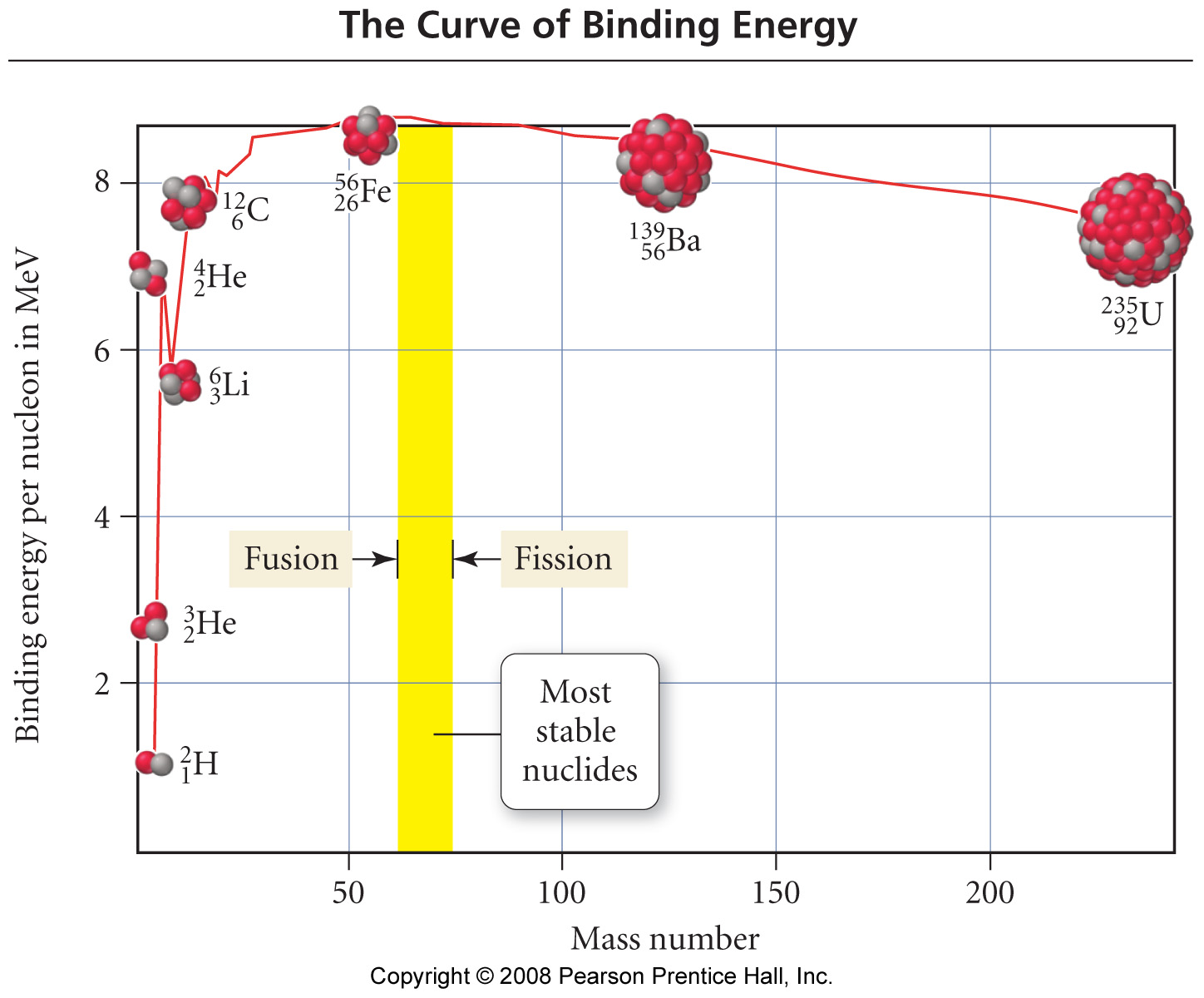 48
Nuclear ChemistryExample – Binding Energy
Calculate the binding energy per nucleon 	for the helium-4 nucleus. Given the atomic mass of helium-4 is 4.0026 amu, a proton is 1.67493 x 10-24 g and a neutron is 	1.67266 x 10-24 g. 
          (1 amu = 1.66053873 x 10-24 g)
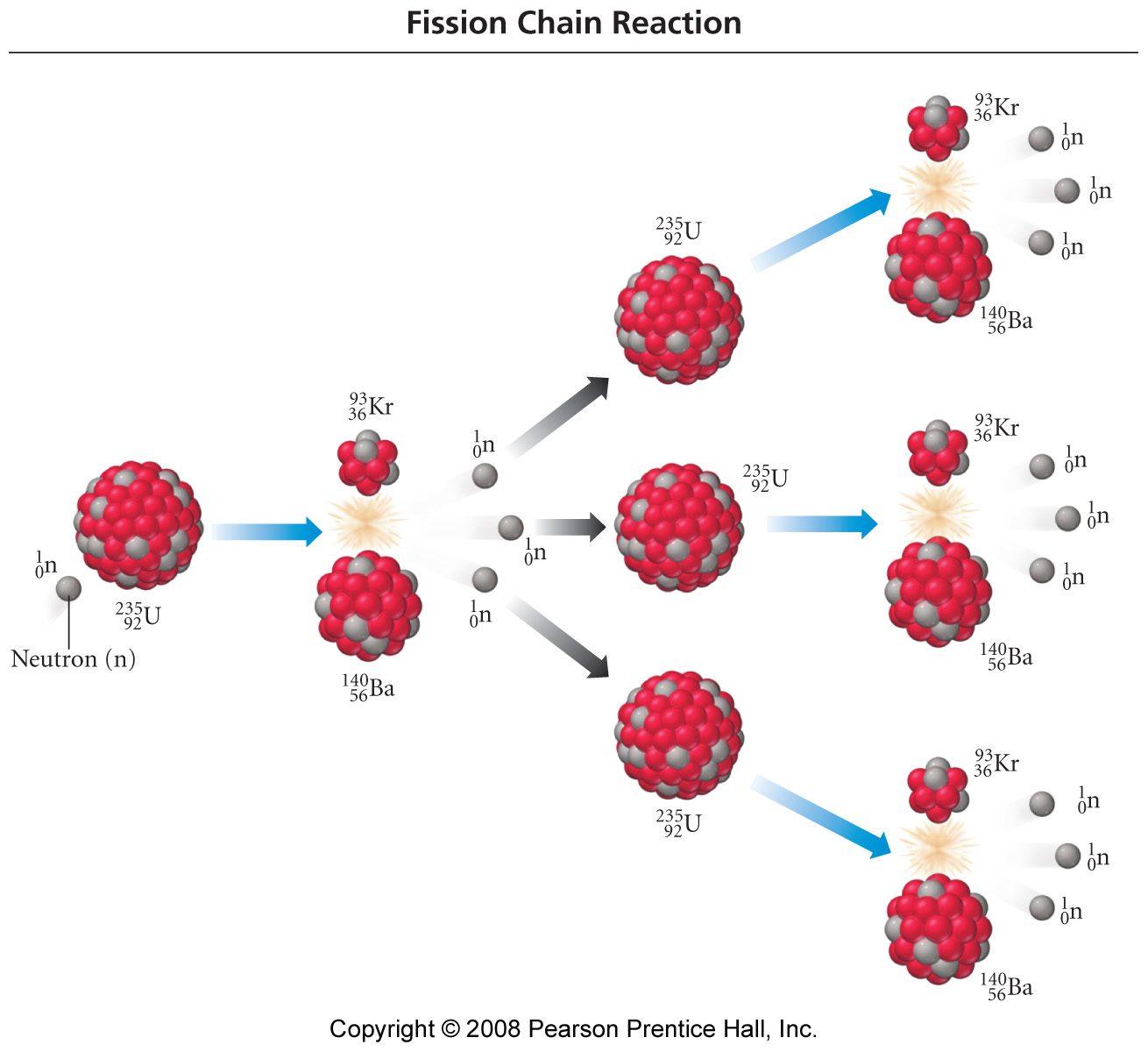 Tro, Chemistry: A Molecular Approach
50
Fat Man and Little Boy
Nuclear Power Use
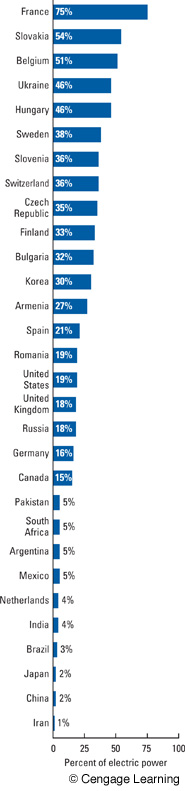 Nuclear Power Use
[Speaker Notes: Page: 602

Figure 20-28 Percentage of electricity from nuclear power by country. The United States relies on nonnuclear sources of electrical energy much more than many of the other nations of the world.]
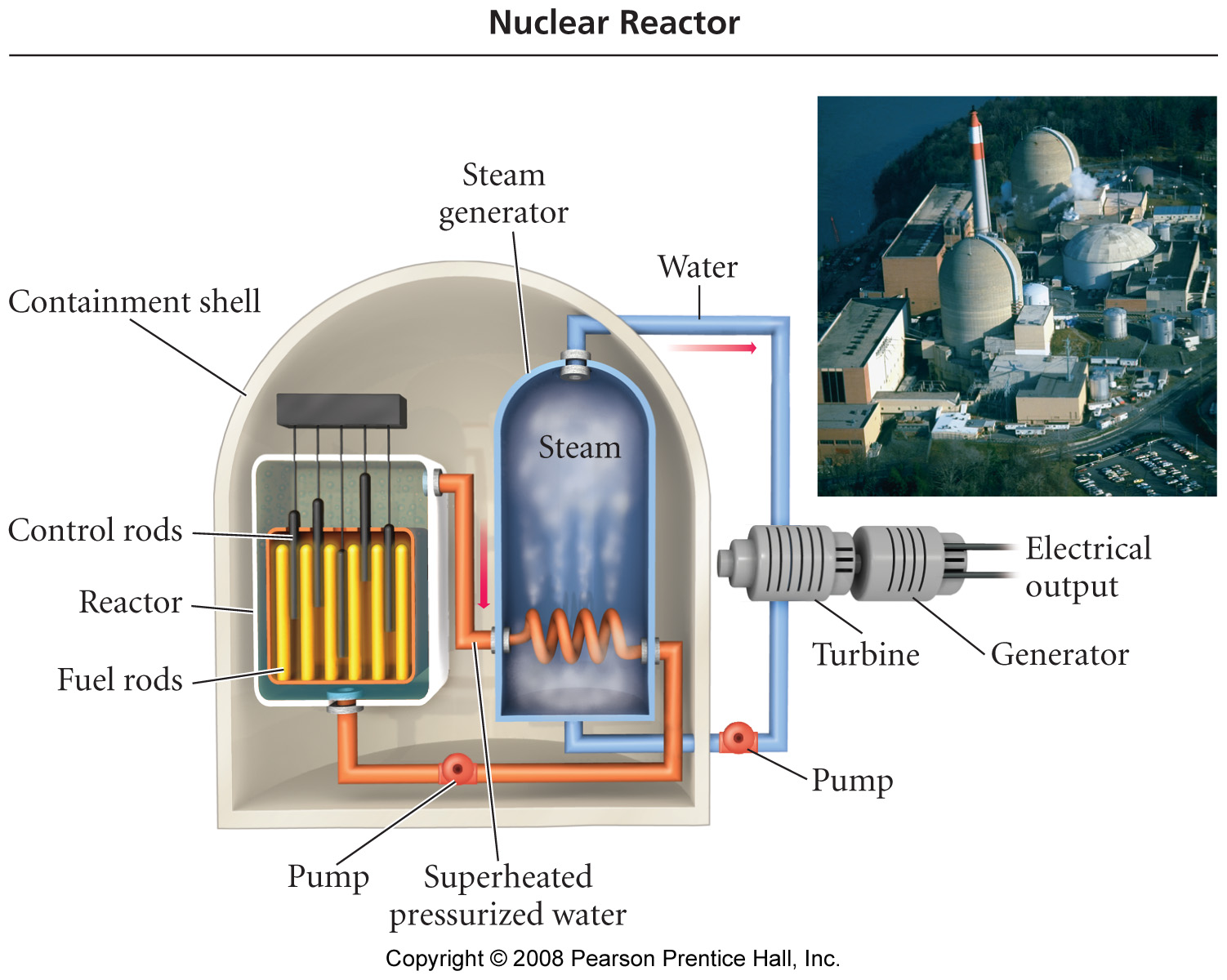 Tro, Chemistry: A Molecular Approach
56
PLWR
Containment
Building
Turbine
Condenser
Boiler
Core
Cold
Water
57
Control
Rods
PLWR - Core
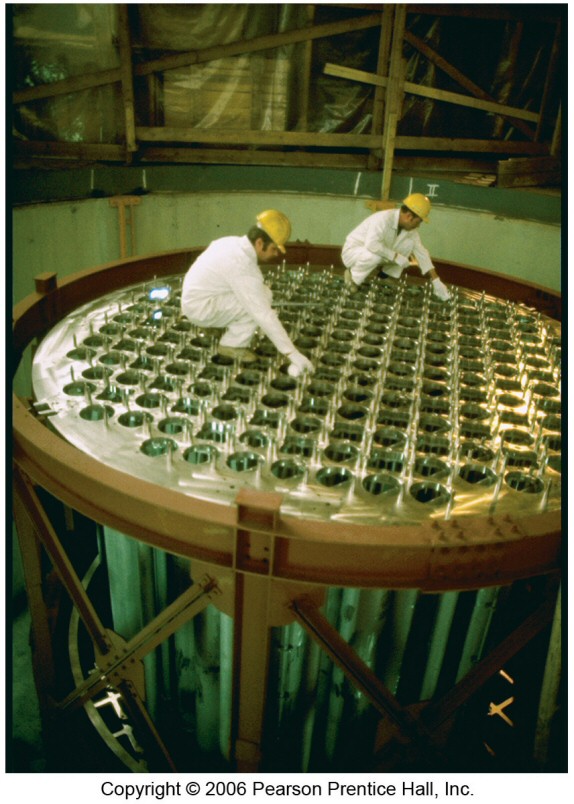 Hot
Water
Fuel
Rods
Cold
Water
58
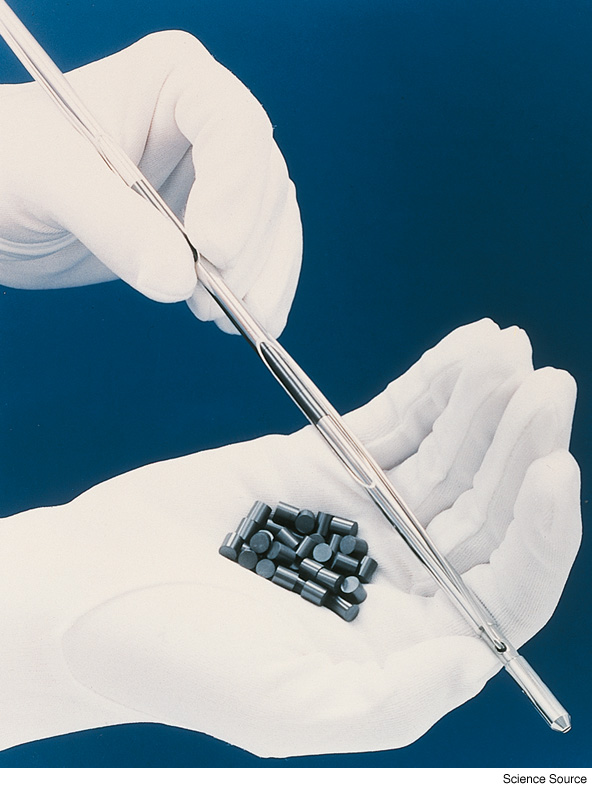 What is a fuel rod?
[Speaker Notes: Page: 601

Figure 20-25 Nuclear fuel. After mining, uranium is usually enriched to 3.5% 235 92U in the form of uranium oxide, UO2, powder. The powder is pressed into pellets, which are then inserted into tubes called fuel rods.]
Why is vitrification used as a technique for the storage of nuclear waste?
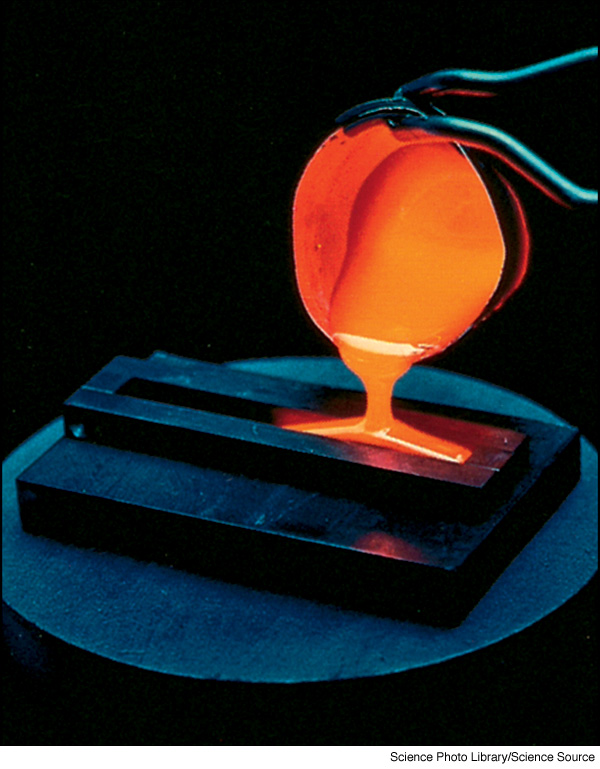 [Speaker Notes: Page: 603

Figure 20-29 Vitrification is one technique for storing nuclear waste. The liquid waste is heated to a high temperature and mixed with substances that form a glassy solid when cooled. This prevents problems associated with storing liquids in tanks that may leak.]
UT 10/1/03
UT 10/1/03
What are some sources of radiation?
Quantities of Radiation
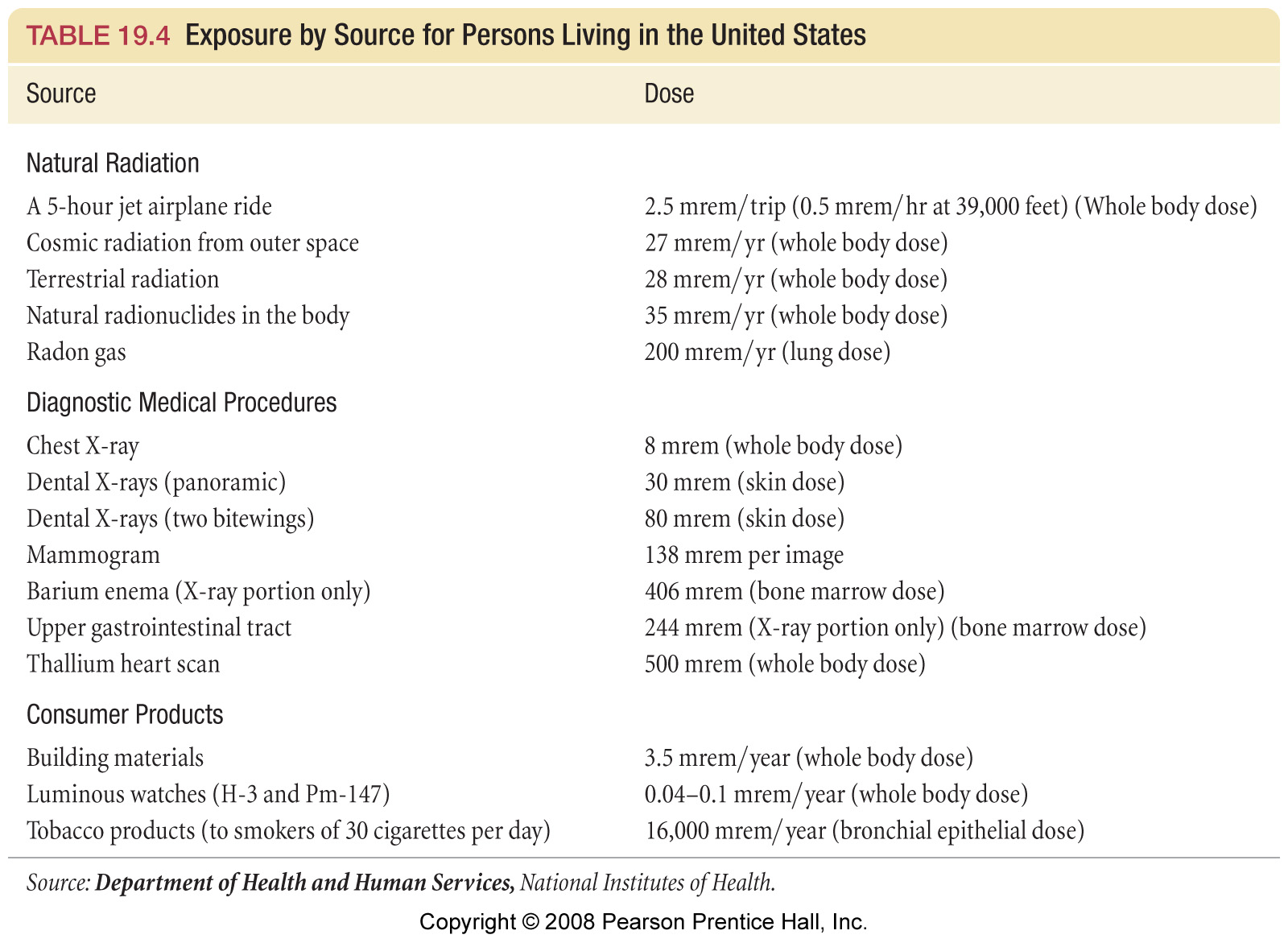 Tro, Chemistry: A Molecular Approach
67
Physiological Effect of a Single Dose of Radiation
Bone Scan with 99mTc
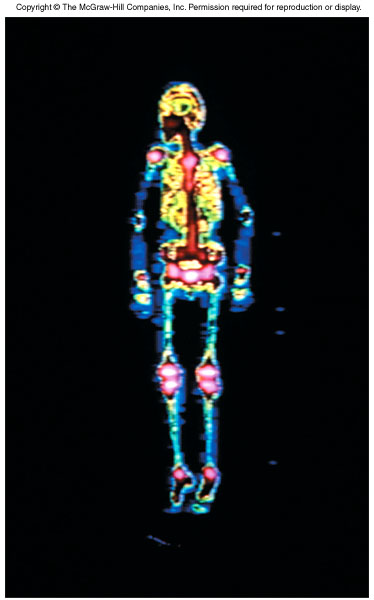 Medical Applications of Radioisotopes
Brain images with 123I-labeled compound
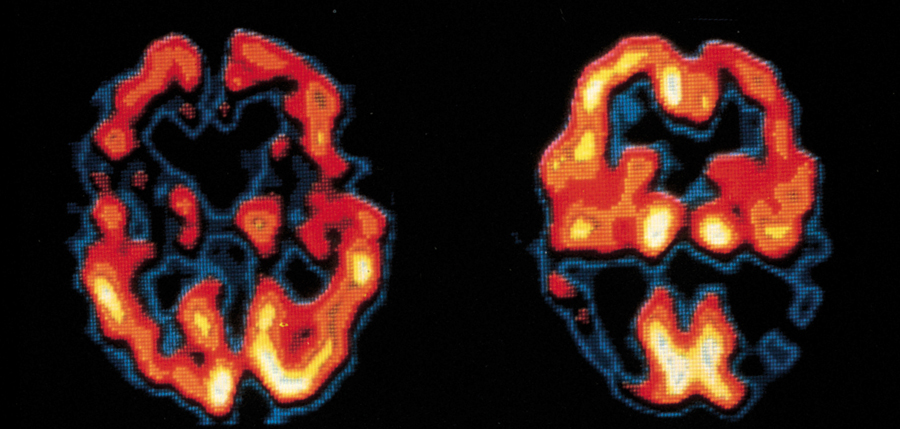 Tro, Chemistry: A Molecular Approach
70
Thyroid scan using Tc-99m
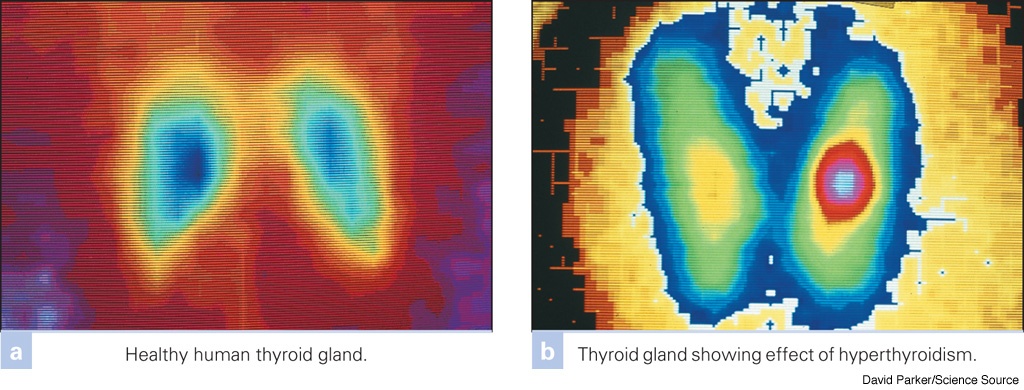 [Speaker Notes: Page: 599

Figure 20-22 Radioisotope generator. The most widely used radioisotope generator converts molybdenum-99 to technetium-99m, in which the m indicates that the isotope is metastable, which means that the nucleus is in a temporary high-energy state. The excess energy is given off in the form of gamma radiation, which is used for diagnostic procedures.]
What is the difference between the left and right hand?
Gamma camera scan of a person with arthritis.
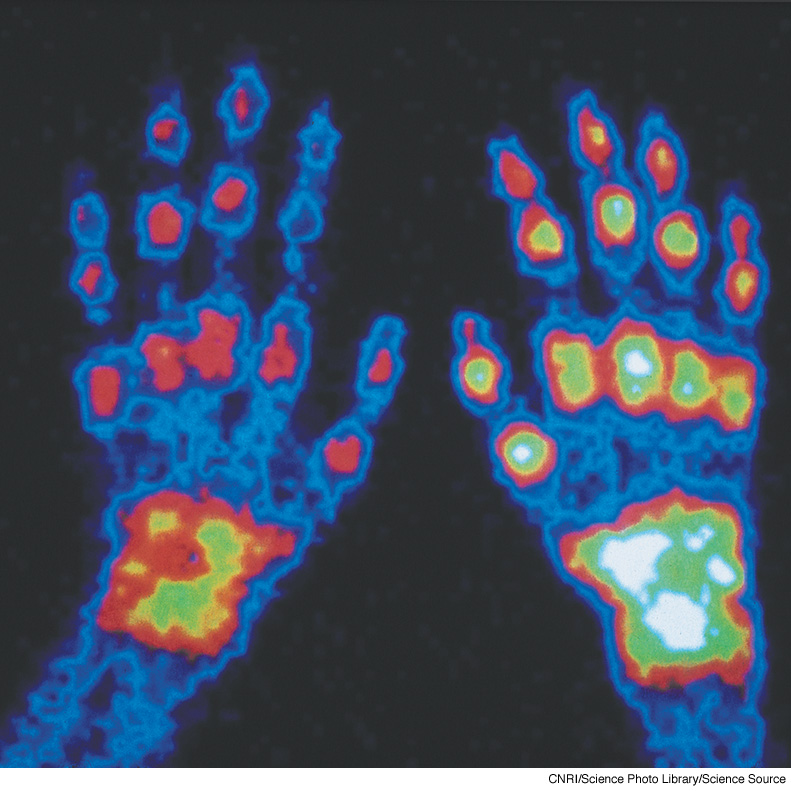 [Speaker Notes: Page: 581

Nuclear chemistry has many medicinal applications. This is a gamma camera scan of the hands of a person with extensive arthritis. A radioactive substance was injected into the hands before the scan. This substance concentrates in inflamed tissue. The brighter areas indicate greater radiation emission. Notice how the right hand is more severely affected than the left.]
Radiation Therapy
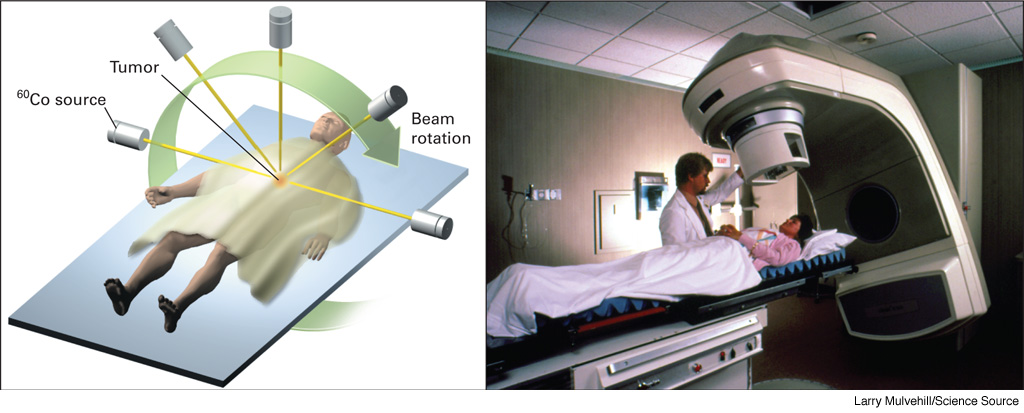 [Speaker Notes: Page: 586

Figure 20-9 Radiation therapy. A cobalt-60 radiation source emits gamma radiation, which is directed at a cancerous tumor. The beam is rotated to minimize the destruction of healthy tissue and concentrate the radiation at the tumor.]
How does a smoke detector work?
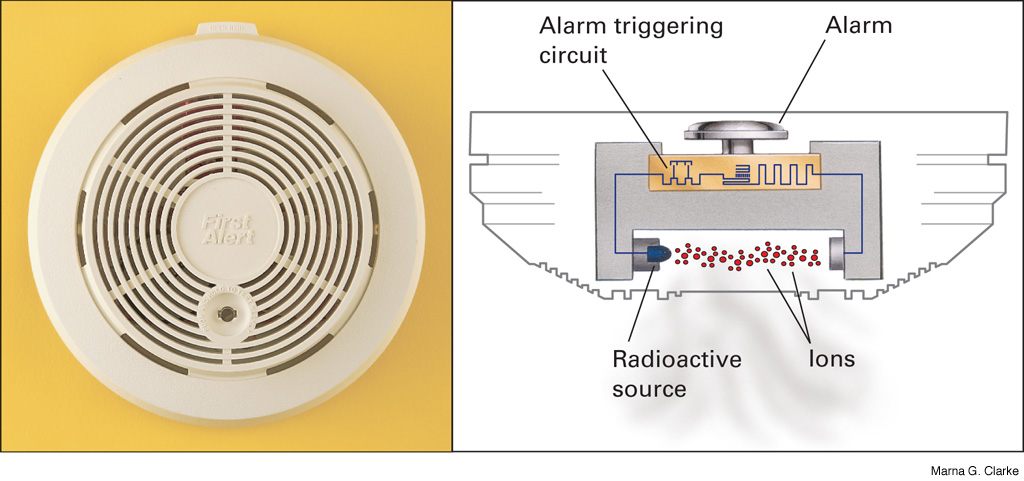 [Speaker Notes: Page: 597

Figure 20-19 Smoke detector. The radioactive source in a smoke detector is americium-241 oxide, embedded in a gold foil matrix. Americium is an alpha and gamma emitter. The radiation ionizes the air in the ionization chamber, producing an electric current. When smoke particles interact with the ions, the current is reduced, and the alarm is triggered.]
Chemistry In Action: Food Irradiation
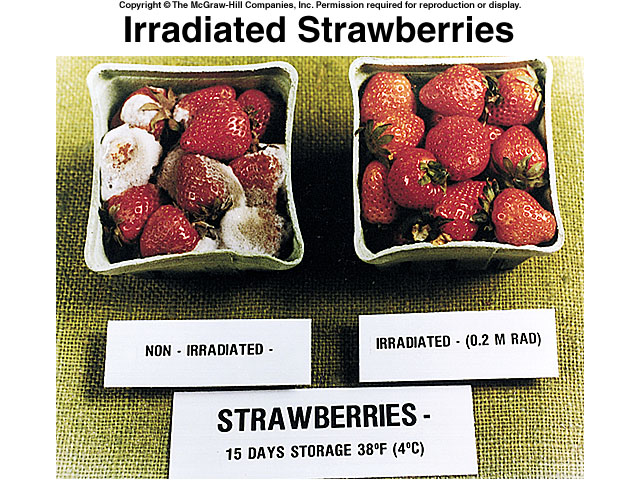 Applications – Chemical Analysis
Radioactive tracer – used to follow fate of a chemical using radio labeling

Isotopic dilution – used to determine quantity of a substance when you can’t measure it conveniently

Neutron Activation Analysis – used to determine concentration of trace elements
Applications
Medicine  
Diagnostic tracers
PET – Positron Emission Tomography
Patient fed radio-labeled glucose and it goes to where there is lots of metabolic activity.  This often indicates a region of tumor activity.
Chemotherapy 
Power pacemakers
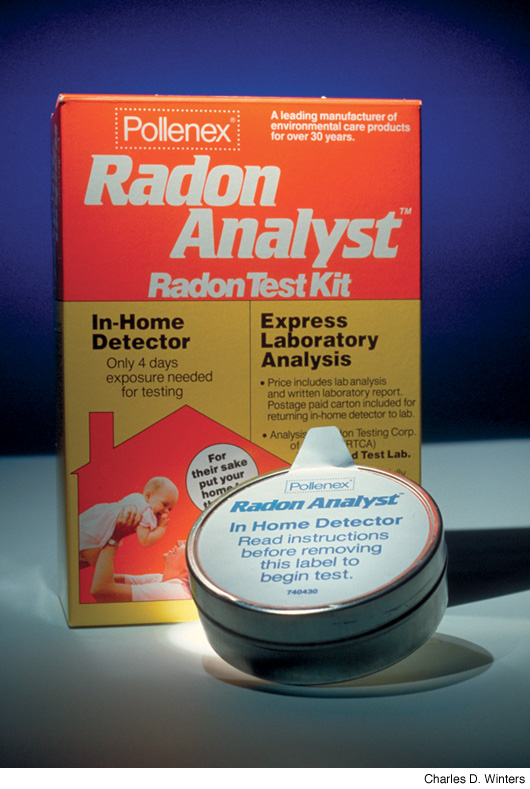 [Speaker Notes: Page: 606

The United States Environmental Protection Agency estimates that radon exposure causes over 20,000 cancer deaths per year. All homes should be tested for radon.]
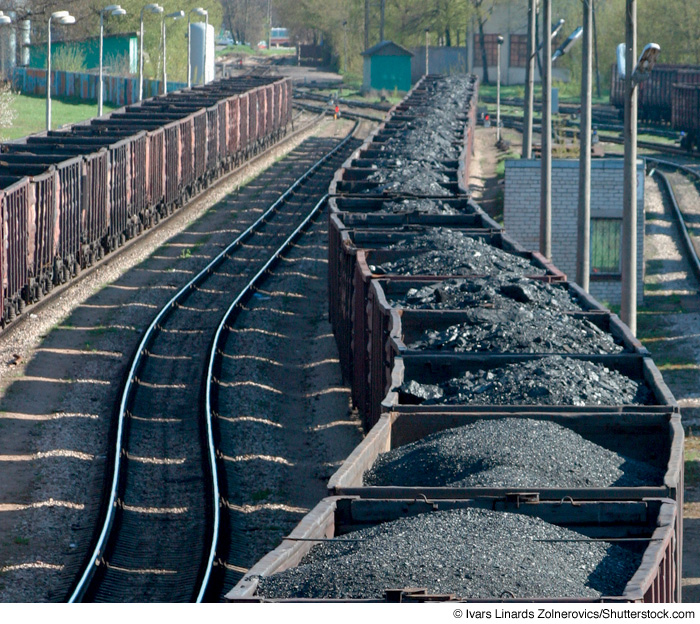 [Speaker Notes: Page: 606c

The energy released by burning huge quantities of coal is equal to the energy released by the fission of a relatively tiny quantity of uranium.]
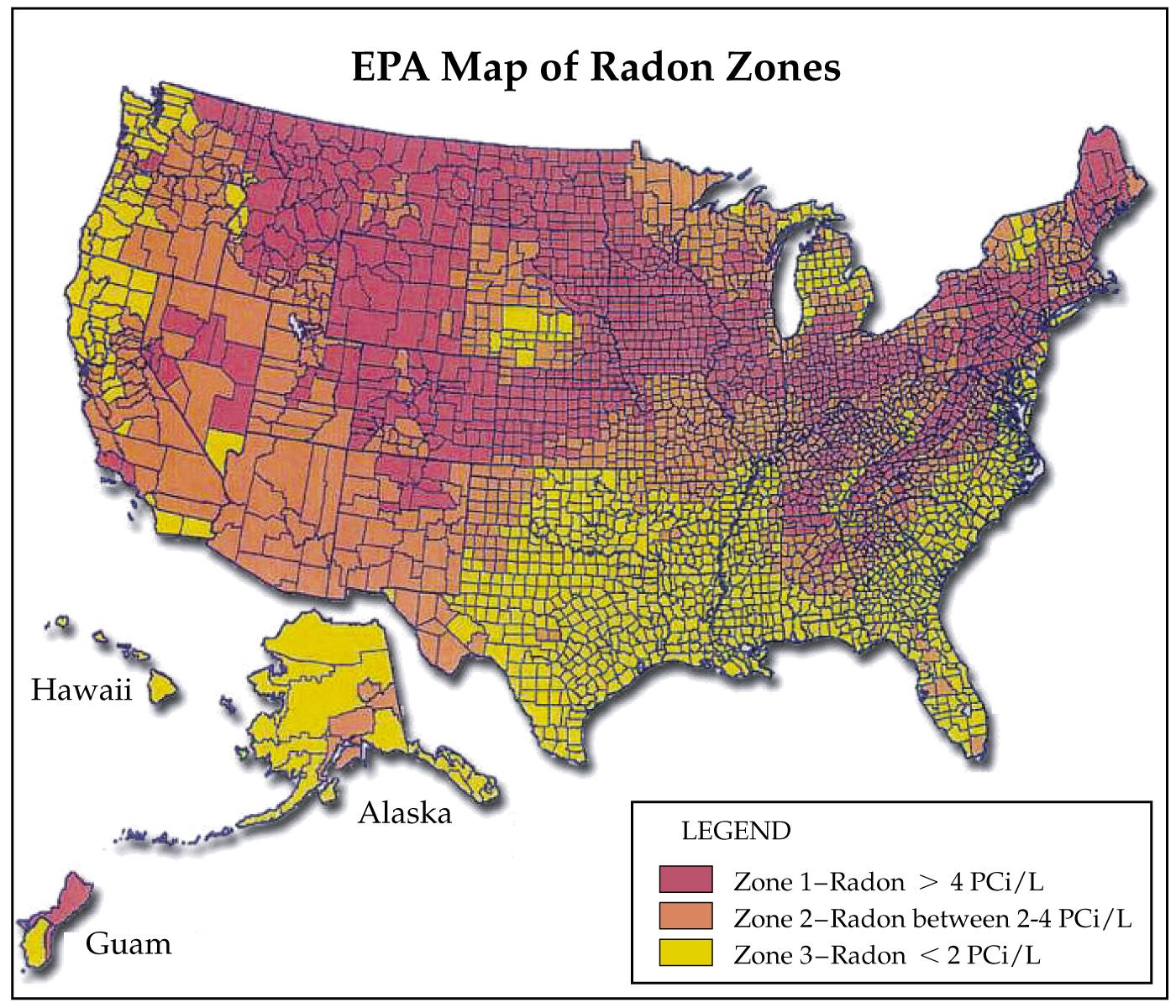